South Central IowaWORKS Creative Layouts Template
2022
Section
How to Utilize
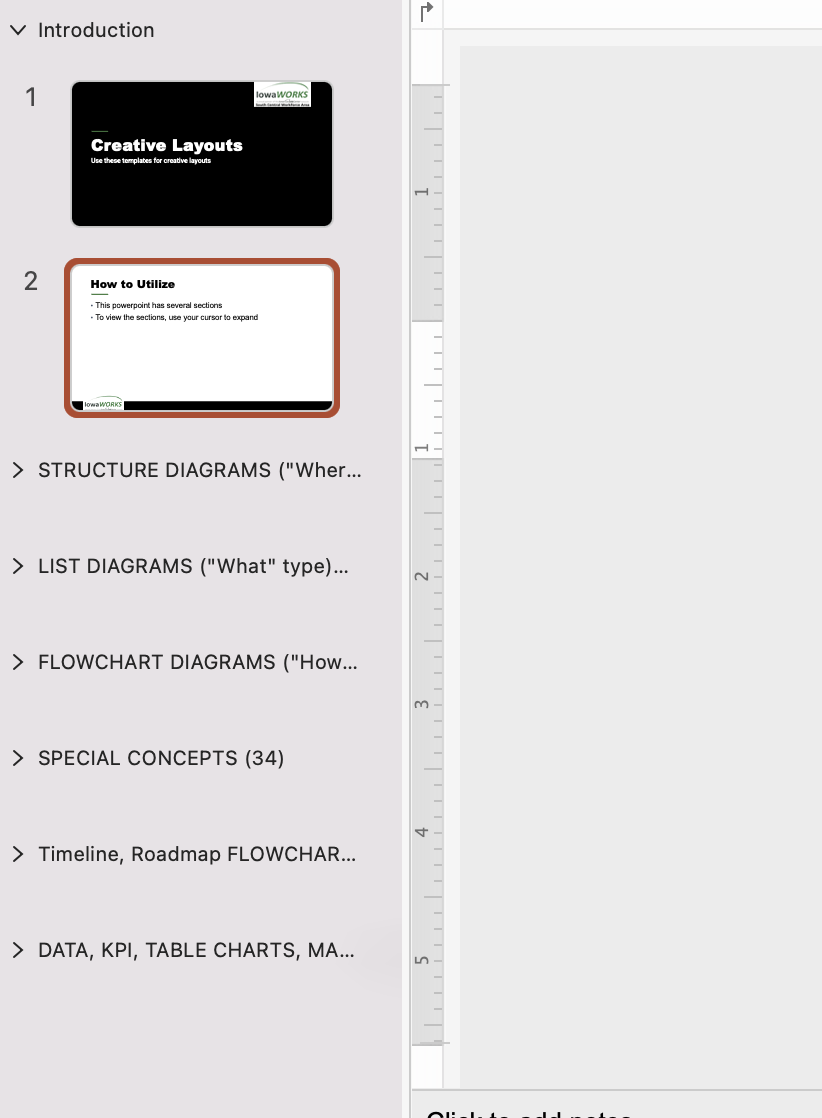 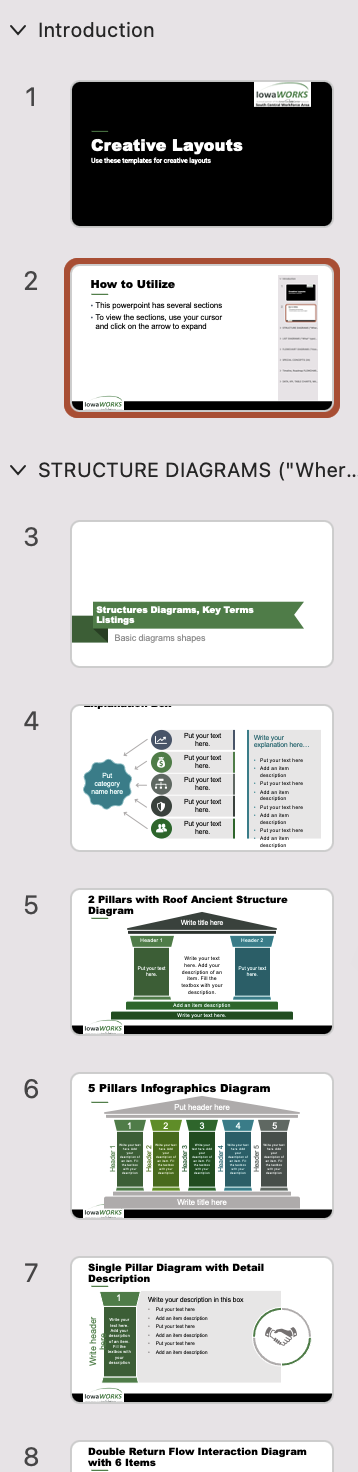 This powerpoint has several section headers
To view the slides in each section:
Use your mouse cursor
Click on the arrow next to the section title to expand and view all slides
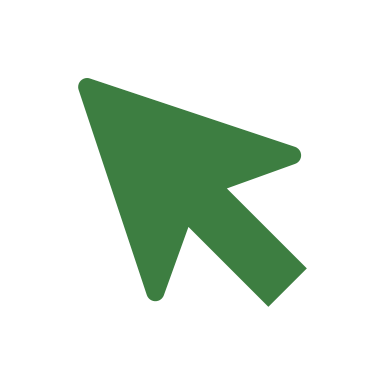 PowerPoint Accessibility Tips
Maintain the heading structure and list order in these templates. They are structured for screen-reading devices.
Ensure that font size and color contrast is sufficient.
Use alternative (ALT) text for photos and images.
If you include text boxes that are not a part of the template-slide layout, make sure the order for screen readers remains intact.
If you have embedded video, ensure that the video is captioned and that the player controls are accessible.
If you have embedded audio, include a transcript.
You can check contrast here: https://webaim.org/resources/contrastchecker/
Editing Icons & Shapes
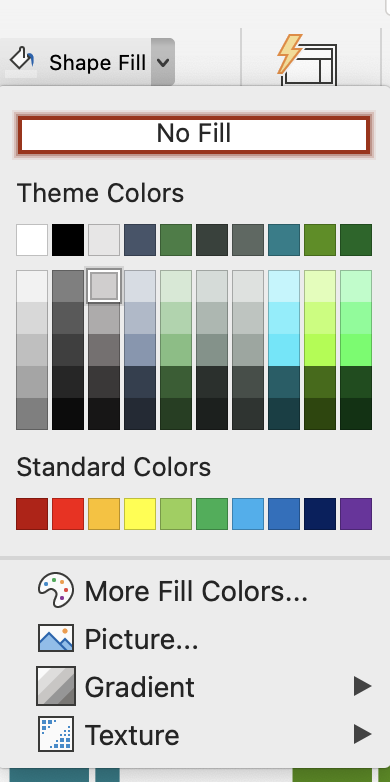 You can change fill color easily:
They also work great on dark backgrounds
Color Graphics
Do
Don't
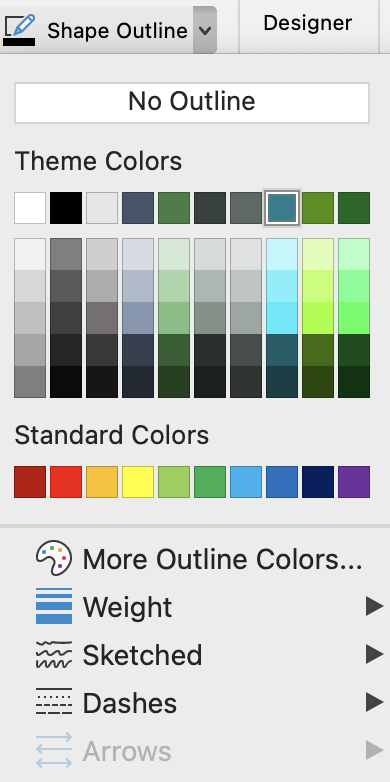 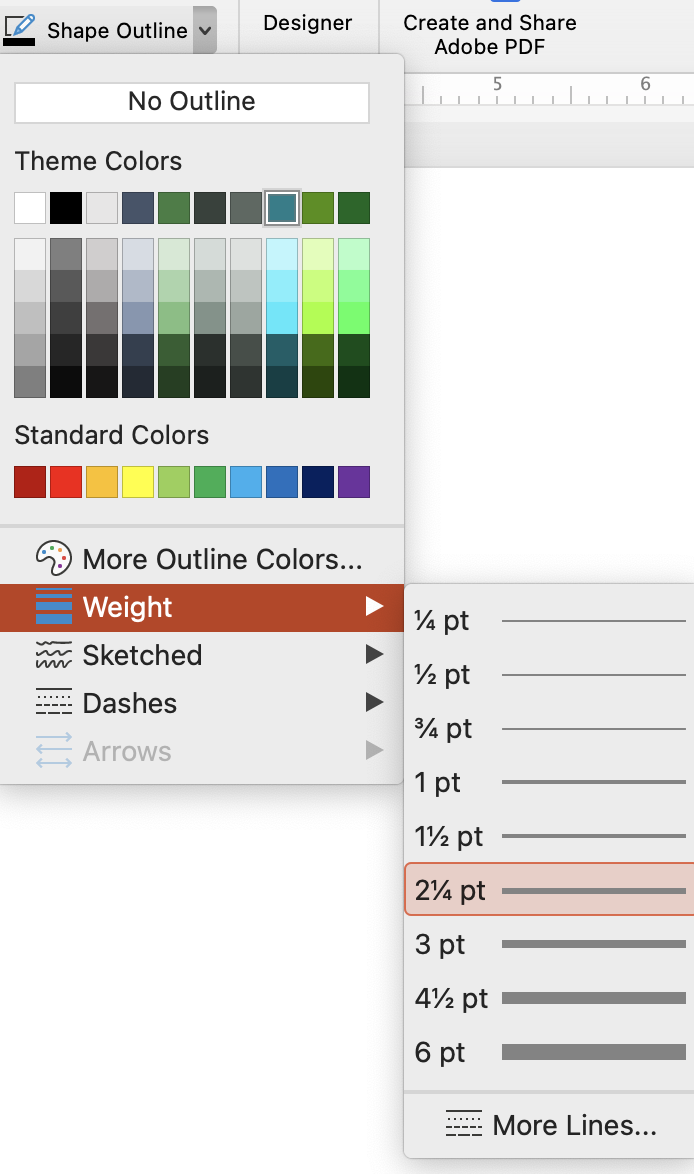 You can change outline color of the icon easily:
Refrain from giving outline icons color fill
Or change width of the icon outline by changing shape weight:
Too thick line will render icon unreadable
Structures Diagrams, Key Terms Listings
Basic diagrams shapes
Key Terms List - 6 Category Elements with Explanation Box
Put your text here.
Write your explanation here…
Put your text here
Add an item description
Put your text here
Add an item description
Put your text here
Add an item description
Put your text here
Add an item description
Put your text here.
Put category name here
Put your text here.
Put your text here.
Put your text here.
2 Pillars with Roof Ancient Structure Diagram
Write title here
Header 2
Header 1
Put your text here.
Put your text here.
Write your text here. Add your description of an item. Fill the textbox with your description.
Add an item description
Write your text here.
5 Pillars Infographics Diagram
Put header here
1
2
3
4
5
Write your text here. Add your description of an item. Fill the textbox with your description
Write your text here. Add your description of an item. Fill the textbox with your description
Write your text here. Add your description of an item. Fill the textbox with your description
Write your text here. Add your description of an item. Fill the textbox with your description
Write your text here. Add your description of an item. Fill the textbox with your description
Header 5
Header 3
Header 4
Header 1
Header 2
Write title here
Single Pillar Diagram with Detail Description
Write your description in this box
Put your text here
Add an item description
Put your text here
Add an item description
Put your text here
Add an item description
1
Write your text here. Add your description of an item. Fill the textbox with your description
Write header here
Double Return Flow Interaction Diagram with 6 Items
Put your text here.
Put your text here.
Put your text here.
Put your text here.
Put your text here.
Put your text here.
Header 1
1
3
5
Header 2
6
2
4
Venn Diagrams for Intersection & Synergy
Basic diagrams shapes
Venn Diagram Template – 2 Intersecting Circles
Header 1
Put your text here
Add an item description
Put your text here
Add an item description
Put your text here
Add an item description
Header 2
Put your text here
Add an item description
Put your text here
Add an item description
Put your text here
Add an item description
1
2
3 Overlapping Circles Intersections Venn Diagram
Put your text here
Add description here
Add description here
Put your text here
Put your text here
Add description here
Venn Diagram Template – 3 circles (colorful & monochrome)
Your text here
Your text here
Your text here
Your text here
Your text here
Your text here
Your text here
Your text here
Your text here
Your text here
Your text here
Your text here
Your text here
Your text here
3 Items Synergy Diagram and Description Boxes
Put your text here. Add item description.
Put your text here. Add item description.
Header 1
Put your text here. Add item description.
Header 3
Header 2
3 Combined Items Diagram with Description Box
Write header here

Write your header text here…

Write your description in this box
Put your text here
Add an item description
Put your text here
Add an item description
Put your text here
Add an item description
Description of an item here
Description of an item here
Description of an item here
3 Intersections Focus Venn Diagram
Your description of a content here
Put your text here
Add an item description
Put your text here
Add an item description
Put your text here
Add an item description
Your text here
Your text here
Your text here
Venn Diagram – 4 circles with textboxes
C
D
B
A
Write your text here. Add your description of an item. Fill the textbox with your description.
Write your text here. Add your description of an item. Fill the textbox with your description.
Write your text here. Add your description of an item. Fill the textbox with your description.
A
D
B
Write your text here. Add your description of an item. Fill the textbox with your description.
C
Venn Diagram – 5 circles with textboxes
1
Write your text here. Add your description of an item.
2
4
5
1
Write your text here. Add your description of an item.
Write your text here. Add your description of an item.
3
5
2
Your goal
Write your text here. Add your description of an item.
Write your text here. Add your description of an item.
4
3
Fan Intersection Diagram – 4 Elements
Your text here
Your text here
Your text here
Your text here
Write your text here. Add your description of an item.
Fan Intersection Diagram – 6 Elements
Your text here
Your text here
Your text here
Your text here
Your text here
Your text here
Write your text here. Add your description of an item.
Central List Diagrams
Basic diagrams shapes
Head Graphics Diagram (3 branches with titles & description)
Write your text here. Add your description of an item. Fill the textbox with your description.
Your title here
Your header here
Write your text here. Add your description of an item. Fill the textbox with your description.
Your title here
Your title here
Write your text here. Add your description of an item. Fill the textbox with your description.
Circle Diagram – 3 Elements
Header 1
Write your text here. Add your description of an item.
Header 2
Write your text here. Add your description of an item.
Header 3
Write your text here. Add your description of an item.
Circle Diagram – 3 Elements with Comment Box
Add your item description here
Write header here

Write your description in this box
Put your text here
Add an item description
Put your text here
Add an item description
Put your text here
Add an item description
Add your item description here
Add your item description here
Central Orbits & Satellites Infographics
Header
Header
Header
Write your text here. Add your description of an item.
Write your text here. Add your description of an item.
Write your text here. Add your description of an item.
Write your text here. Add your description of an item.
4 Components Circular Diagram
Title 3
Write your text here. Add your description of an item.
Title 1
Write your text here. Add your description of an item.
Title 2
Write your text here. Add your description of an item.
Title 4
Write your text here. Add your description of an item.
Shutter Circle Fragments Diagram - 4 Phases
Phase 1
Phase 2
Write your text here. Add your description of an item. Fill the textbox with your description.
Write your text here. Add your description of an item. Fill the textbox with your description.
Phase 4
Phase 3
Write your text here. Add your description of an item. Fill the textbox with your description.
Write your text here. Add your description of an item. Fill the textbox with your description.
Central Flat Banners List Diagram – 4+1 items
Write your text here. Add your description of an item.
Write your text here. Add your description of an item.
Write your text here. Add your description of an item.
Put your text here here
Write your text here. Add your description of an item.
4 Categories Diamond Diagram
Your text here:
Write your text here. Add your description of an item.
Your text here:
Write your text here. Add your description of an item.
Header 1
Header 3
Put your description here.
Your text here:
Write your text here. Add your description of an item.
Your text here:
Write your text here. Add your description of an item.
Header 4
Header 2
Central Puzzle Diagram – 4+1 items
Write your text here. Add your description of an item. Fill the textbox with your description.
Write your text here. Add your description of an item. Fill the textbox with your description.
1
3
1
Put your text here
2
3
4
Write your text here. Add your description of an item. Fill the textbox with your description.
Write your text here. Add your description of an item. Fill the textbox with your description.
2
4
Jigsaw Puzzle Diagram – 5 items with commentary field
Write your text here. Add your description of an item. Fill the textbox with your description.
Put your text here
Add an item description
Put your text here
Add an item description
Put your text here
Add an item description
1
your text
2
3
4
Orbit Diagram with Planets and Moon Sub Orbit
Put title here
Write your text here. Add your description of an item.
Put your description here

Write your text here. Add your description of an item. Fill the textbox with your description.
Put your text here
Add an item description
Put your text here
Add an item description
Put your text here
Add an item description
Put title here
Write your text here. Add your description of an item.
Put title here
Write your text here. Add your description of an item.
Put title here
Write your text here. Add your description of an item.
Orbit Shape Centric Circles Illustration - 5 elements
Write your text here. Add your description of an item. Fill the textbox with your description.
Write your text here. Add your description of an item. Fill the textbox with your description.
Write your text here. Add your description of an item. Fill the textbox with your description.
Your Title…
Write your text here. Add your description of an item. Fill the textbox with your description.
Write your text here. Add your description of an item. Fill the textbox with your description.
Pentagon Star Circular Diagram with 5 Segments
Put your text here
Write your text here. Add your description of an item.
Put your text here
Write your text here. Add your description of an item.
Put your text here
Write your text here. Add your description of an item.
Put your text here
Write your text here. Add your description of an item.
Put your text here
Write your text here. Add your description of an item.
Shutter Circle Fragments Diagram - 6 Phases
Phase 1
Phase 2
Write your text here. Add your description of an item.
Write your text here. Add your description of an item.
Phase 6
Phase 3
Write your text here. Add your description of an item.
Write your text here. Add your description of an item.
Phase 5
Phase 4
Write your text here. Add your description of an item.
Write your text here. Add your description of an item.
Idea Analysis Flat Mind Map (6 branches with description)
Write your text here. Add your description of an item. Fill the textbox with your description.
Write your text here. Add your description of an item. Fill the textbox with your description.
AN IDEA
Write your text here. Add your description of an item. Fill the textbox with your description.
Write your text here. Add your description of an item. Fill the textbox with your description.
Write your text here. Add your description of an item. Fill the textbox with your description.
Write your text here. Add your description of an item. Fill the textbox with your description.
Central 2 Column List Template
Header 4
Write your text here. Add your description of an item. Fill the textbox with your description.
Header 1
Write your text here. Add your description of an item. Fill the textbox with your description.
Header 5
Write your text here. Add your description of an item. Fill the textbox with your description.
Header 2
Write your text here. Add your description of an item. Fill the textbox with your description.
Header 6
Write your text here. Add your description of an item. Fill the textbox with your description.
Header 3
Write your text here. Add your description of an item. Fill the textbox with your description.
Teardrop Shape Centric Diagram – 6 items with description
Description Write your text here. Add your description of an item.
Description Write your text here. Add your description of an item.
Description Write your text here. Add your description of an item.
Sample title
Description Write your text here. Add your description of an item.
Description Write your text here. Add your description of an item.
Description Write your text here. Add your description of an item.
Teardrop Shape Centric Diagrams – 6 items
Put your text here
Put your text here
Write your title here
Put your text here
Put your text here
Put your text here
Put your text here
Solar System-like Orbit Infographics – 6 items
Write your text here. Add your description of an item. Fill the textbox with your description.
Write your text here. Add your description of an item. Fill the textbox with your description.
Write Your Title...
Write your text here. Add your description of an item. Fill the textbox with your description.
Write your text here. Add your description of an item. Fill the textbox with your description.
Write your text here. Add your description of an item. Fill the textbox with your description.
Write your text here. Add your description of an item. Fill the textbox with your description.
Shutter Circle Fragments Diagram - 8 Phases
Phase 1
Phase 2
Put your text here
Put your text here
Phase 8
Phase 3
Put your text here
Put your text here here.
Phase 7
Phase 4
Put your text here
Put your text here here.
Phase 6
Phase 5
Put your text here
Put your text here here.
Pizza Circle Diagram – 8 items
Put your text here
Put your text here
Put your text here
Put your text here
Put your text here
Put your text here
Put your text here
Put your text here
Matrix Diagrams
Basic diagrams shapes
2 Dimension Square Ribbon Matrix
Matrix cell description
Matrix cell description
Dimension A
Matrix cell description
Matrix cell description
Dimension B
Colorful Simple 2 x 2 Matrix
Matrix cell description
Matrix cell description
High
Dimension A
Matrix cell description
Matrix cell description
Low
High
Low
Dimension B
Simple Matrix Diagram with Text Description
Put your description here

Write your text here. Add your description of an item. Fill the textbox with your description.
Put your text here
Add an item description
Put your text here
Add an item description
Put your text here
Add an item description
Your text
Your text
High
Low
Variable A
Your text
Your text
High
Low
Variable B
Gear Matrix Diagram with 4 Numbered Elements
Your title here
Your title here
Write your text here. Add your description of an item. 
Put your text here
Add an item description
Put your text here
Write your text here. Add your description of an item. 
Put your text here
Add an item description
Put your text here
1
2
3
4
Write your text here. Add your description of an item. 
Put your text here
Add an item description
Put your text here
Write your text here. Add your description of an item. 
Put your text here
Add an item description
Put your text here
Your title here
Your title here
Comparing 4 Ideas on Segmented Light Bulb Graphics
Idea AAdd your description of an item. 
Put your text here
Add an item description
Idea BAdd your description of an item. 
Put your text here
Add an item description
Idea C Add your description of an item. 
Put your text here
Add an item description
Idea DAdd your description of an item. 
Put your text here
Add an item description
Key Shape Graphic – 4 Synergic Elements
PUT YOUR HEADER HERE
PUT YOUR HEADER HERE
Put your text here. Add an item description.
Put your text here. Add an item description.
Put your text here. Add an item description.
Put your text here. Add an item description.
Puzzle Matrix Square 2 Column Layout
Put your description here

Write your text here. Add your description of an item. Fill the textbox with your description.
Put your text here
Add an item description
Put your text here
Add an item description
Put your text here
Add an item description
Put your description here

Write your text here. Add your description of an item. Fill the textbox with your description.
Put your text here
Add an item description
Put your text here
Add an item description
Put your text here
Add an item description
1
2
3
4
Butterfly Matrix – 4 Items
Your description here
Write your text here. Fill the textbox with your description. Add description of an item.
Your description here
Write your text here. Fill the textbox with your description. Add description of an item.
Your description here
Write your text here. Fill the textbox with your description. Add description of an item.
Your description here
Write your text here. Fill the textbox with your description. Add description of an item.
3D Boxes 2x2 Matrix Template
Matrix cell description
Matrix cell description
Matrix cell description
Matrix cell description
Complementary Matrix Layout with Circle Jigsaw Puzzle
Your description here
Write your text here. Fill the textbox with your description. Add description of an item.
Your description here
Write your text here. Fill the textbox with your description. Add description of an item.
Your description here
Write your text here. Fill the textbox with your description. Add description of an item.
Your description here
Write your text here. Fill the textbox with your description. Add description of an item.
Puzzle Shapes Diagrams for Integrity
Basic diagrams shapes
3-puzzle Circle Diagram
Your text 
here
Description header here

Write your text here. Add your description of an item. Fill the textbox with your description.
Put your text here
Add an item description
Put your text here
Add an item description
Put your text here
Your text 
here
Your text 
here
3-puzzle Triangle Diagram
Your description here
Write your text here. Fill the textbox with your description.
Your description here
Write your text here. Fill the textbox with your description.
Your description here
Write your text here. Fill the textbox with your description.
4-puzzle Circle Quadrants Diagram
Description header here

Write your text here. Add your description of an item. Fill the textbox with your description.
Put your text here
Add an item description
Put your text here
Add an item description
Put your text here
Your text here
Your text here
Your text here
Your text here
4-pieces Closed Puzzle Square Diagram
Your description here
Write your text here. Fill the textbox with your description. Add description of an item.
Your description here
Write your text here. Fill the textbox with your description. Add description of an item.
Your description here
Write your text here. Fill the textbox with your description. Add description of an item.
Your description here
Write your text here. Fill the textbox with your description. Add description of an item.
4 pieces Puzzle Rectangle Diagram
Type your text 
description here
Type your text 
description here
Type your text 
description here
Type your text 
description here
4-puzzle Closed Jigsaw Pieces Diamond Diagram
Your text
here
Description header here

Write your text here. Add your description of an item. Fill the textbox with your description.
Put your text here
Add an item description
Put your text here
Add an item description
Put your text here
Your text here
Your text here
Your text 
here
4 Open Jigsaw Puzzle Shapes Diamond Diagram
Your text
here
Description header here

Write your text here. Add your description of an item. Fill the textbox with your description.
Put your text here
Add an item description
Put your text here
Add an item description
Put your text here
Your text
here
Your text
here
Your text
here
6 Open Jigsaw Puzzle Elements Diagram
Your text
here
Your text
here
Your text
here
Your text
here
Your text
here
Your text
here
Closed Set of 9 Puzzle Pieces – Completeness Diagram
1
Header
2
Header
3
Header
Description header here

Write your text here. Add your description of an item. Fill the textbox with your description.
Put your text here
Add an item description
Put your text here
Add an item description
Put your text here
4
Header
5
Header
6
Header
7
Header
8
Header
9
Header
Hierarchy Diagrams, Layers
Basic diagrams shapes
Circle Layered Diagram – 3 Elements
Header 3
Your description here
Write your text here. Fill the textbox with your description.
Header 2
Header 1
Your description here
Write your text here. Fill the textbox with your description.
Your description here
Write your text here. Fill the textbox with your description.
Hierarchy of 3 Elements – 3D Cubes Pyramid
Put your text here. Add description.
Put your text here. Add description.
Put your text here. Add description.
Sphere Central Layers Diagram Template with 4 Levels
Your description here
Write your text here. Fill the textbox with your description.
3
Your description here
Write your text here. Fill the textbox with your description.
2
Your description here
Write your text here. Fill the textbox with your description.
1
Your description here
Write your text here. Fill the textbox with your description.
0
Dartboard Layers Template with 4 Text Fields
1. Your description here
Write your text here. Fill the textbox with your description.
4
3
2
2. Your description here
Write your text here. Fill the textbox with your description.
1
3. Your description here
Write your text here. Fill the textbox with your description.
4. Your description here
Write your text here. Fill the textbox with your description.
3D Stack Cascaded Layers Diagram
1. Your description here
Fill the textbox with your description.
2. Your description here
Fill the textbox with your description.
3. Your description here
Fill the textbox with your description.
4. Your description here
Fill the textbox with your description.
Multi-level Creative Pyramid with 4 Layers
Your description here
Fill the textbox with your description.
Your description here
Fill the textbox with your description.
Your description here
Fill the textbox with your description.
Your description here
Fill the textbox with your description.
Iceberg Infographics Template
Write header here
Put your text here
Put your text here
Put your text here
Put your text here
5
2
1
3
15%
Put your text here
4
85%
3D Blocks Pyramid with 5 Levels
Put your text here
5
Put your text here
4
Put your text here
3
Put your text here
2
Put your text here
1
Pyramid with 5 Layers with Flat 3D Effect
Put your text here
Put your text here
Put your text here
Put your text here
Put your text here
6 Layers Category Descriptions Pyramid
6
Put your text here. Add description.
5
Put your text here. Add description.
4
Put your text here. Add description.
3
Put your text here. Add description.
2
Put your text here. Add description.
1
Put your text here. Add description.
3D Layers List Diagram with 8 Items
Layer 2:
Put your text here. Add description.
Layer 1:
Put your text here. Add description.
Layer 4:
Put your text here. Add description.
Layer 3:
Put your text here. Add description.
Layer 6:
Put your text here. Add description.
Layer 5:
Put your text here. Add description.
Layer 8:
Put your text here. Add description.
Layer 7:
Put your text here. Add description.
Branching Flow Diagrams
Basic diagrams shapes
Core, Tree Trunk and 5 Branches List Infographics
3
4
Your description here
Fill the textbox with your description.
1
2
Your description here
Fill the textbox with your description.
2
5
Your description here
Fill the textbox with your description.
3
1
Your description here
Fill the textbox with your description.
4
Your description here
Fill the textbox with your description.
5
Core concept header
Triple Branching Arrow Diagram Template
Output A: Write your text here.
Source
Put your description here

Write your text here. Add your description of an item. Fill the textbox with your description.
Put your text here
Add an item description
Put your text here
Add an item description
Put your text here
Main Output:
Write your text here. Add your description of an item. Fill the textbox with your description.
Output B: Write your text here.
Quintuple Output Block Arrow Diagram
Write your text here. Add an item description.
Write your text here. Add an item description.
Write your text here. Add an item description.
Write your text here. Add an item description.
Write your text here. Add an item description.
Source
Pipe Flow Diagram Fork Out into 5 Outputs
Output 1 Write your text here.
Output 2 Write your text here.
Input
Write your text here. Add your description of an item. Fill the textbox with your description.
Put your text here
Add an item description
Put your text here
Add an item description
Output 3 Write your text here.
Output 4 Write your text here.
Output 5 Write your text here.
Pipe Converging Diagram - 5 Inputs into Output
Input 1 Write your text here.
Input 2 Write your text here.
Output
Write your text here. Add your description of an item. Fill the textbox with your description.
Put your text here
Add an item description
Put your text here
Input 3 Write your text here.
Input 4 Write your text here.
Input 5 Write your text here.
Horizontal Arrows – Splitting to 5 Items
1
2
3
4
Your Title: Write your text here.
Your Title: Write your text here.
Your Title: Write your text here.
Your Title: Write your text here.
Your Title: Write your text here.
5
Branching Out Tree Arrows Diagram Template
Main Output
Write your text here. Add your description of an item.
Title 2
Title 1
Title 4
Title 3
Title 6
Title 5
Org Charts, Hierarchy Decision Tree Diagrams
Basic diagrams shapes
Flat Ribbon Organizational Chart Template
MANAGEMENT
DEPARTMENT 3
DEPARTMENT 4
DEPARTMENT 2
DEPARTMENT 5
DEPARTMENT 1
PERSON NAMEDirector
PERSON NAMEDirector
PERSON NAMEDirector
PERSON NAMEDirector
PERSON NAMEDirector
PERSON NAME
PERSON NAME
PERSON NAME
PERSON NAME
PERSON NAME
PERSON NAME
PERSON NAME
PERSON NAME
PERSON NAME
PERSON NAME
PERSON NAME
PERSON NAME
PERSON NAME
PERSON NAME
PERSON NAME
Horizontal Chevrons Organizational Structure Chart
PERSON NAMEDirector
PERSON NAMEManager
DEPARTMENT
PERSON NAMEDirector
PERSON NAMEManager
DEPARTMENT
PERSON NAMEDirector
DEPARTMENT
PERSON NAMEResearcher
PERSON NAMECEO
PERSON NAMEDirector
DEPARTMENT
PERSON NAMEManager
PERSON NAMEDirector
PERSON NAMEManager
DEPARTMENT
Organizational Matrix Chart – Horizontal Projects
Management
Department name
Department name
Department name
Department name
Project A
Project C
Project D
Your text here
Your text here
Your text here
Your text here
Project B
Your text here
Your text here
Your text here
Your text here
Your text here
Your text here
Your text here
Your text here
Your text here
Your text here
Your text here
Your text here
Organizational Matrix Chart – Vertical Projects
Project A
Project B
Project C
Project D
Department name
Your text here
Your text here
Your text here
Your text here
Department name
Your text here
Your text here
Your text here
Your text here
Department name
Your text here
Your text here
Your text here
Your text here
Management
Department name
Your text here
Your text here
Your text here
Your text here
Department name
Your text here
Your text here
Your text here
Your text here
Department name
Your text here
Your text here
Your text here
Your text here
Infrastructure & Technology Support
Key Takeaways
Key Takeaways
Leadership, Administration, Instructional Support
Suggestion to offer time for teachers to get sandbox course in new LMS​.
Monitoring/Accountability: tracking hours is challenging due to range of issues with students working/surviving
Chromebooks have limited capabilities with apps.
All (students too) need training on LMS and applications
Monday-Friday check in meetings with center tech support
Assign Champions for Specific Areas of Program and Sub-Groups to train others on teams​
Virtual Town Hall: students and staff connecting, building relationships, providing updates/information
Professional Development
Curriculum & Instruction
Teacher to teacher success
Teacher to teacher success
Project 5
Google Classroom is effective for many​
Apprenticeship opportunities have approached JC centers​
Challenges to pivot with "hard trades" like welding.​
Google Classroom is effective for many​
Apprenticeship opportunities have approached JC centers​
Challenges to pivot with "hard trades" like welding.​
Horizontal Decision Tree Flow Chart with data values & status marks
12%
65%
Write your text here. Add your description of an item. Fill the textbox with your description.
Write your text here. Add your description of an item. Fill the textbox with your description.
82%
Write your text here. Add your description of an item. Fill the textbox with your description.
88%
Write your text here. Add your description of an item. Fill the textbox with your description.
59%
Write your text here. Add your description of an item. Fill the textbox with your description.
23%
Write your text here. Add your description of an item. Fill the textbox with your description.
35%
Write your text here. Add your description of an item. Fill the textbox with your description.
55%
Write your text here. Add your description of an item. Fill the textbox with your description.
Horizontal Distribution Tree Diagram (with level headers)
Top level
Level 1
Level 2
Level 3
Write your text here. Add your description of an item.
Write your text here. Add your description of an item.
Write your text here. Add your description of an item. Fill the textbox with your description.
Write your text here. Add your description of an item.
Write your text here. Add your description of an item.
Write your text here. Add your description of an item. Fill the textbox with your description.
Write your text here. Add your description of an item. Fill the textbox with your description.
Write your text here. Add your description of an item.
Write your text here. Add your description of an item.
Write your text here. Add your description of an item.
Write your text here. Add your description of an item. Fill the textbox with your description.
Write your text here. Add your description of an item.
Write your text here. Add your description of an item.
Vertical Decision Tree Flow Chart
Write your text here. Add your description of an item. Fill the textbox with your description.
A
B
C
Write your text here. Add your description of an item. Fill the textbox with your description.
Write your text here. Add your description of an item. Fill the textbox with your description.
Write your text here. Add your description of an item. Fill the textbox with your description.
Write your text here. Add your description of an item.
Write your text here. Add your description of an item.
Write your text here. Add your description of an item.
Write your text here. Add your description of an item.
Write your text here. Add your description of an item.
Target Customer Segmentation Tree Template
Your text here
Your text here
Your text here
Your text here
Write your text here. Add your description of an item. Fill the textbox with your description.
Enumerations Diagrams, Ordered Lists
Basic diagrams shapes
List Diagram – 4 Columns with Headers
Write header here
Write header here
Write header here
Write header here
Write your text here. Add your description of an item. Fill the textbox with your description.
Write your text here. Add your description of an item. Fill the textbox with your description.
Write your text here. Add your description of an item. Fill the textbox with your description.
Write your text here. Add your description of an item. Fill the textbox with your description.
Modern Lightbulb List diagram – 4 Elements
Header 1
1
You can write your own text here…
Header 2
2
You can write your own text here…
Header 3
3
You can write your own text here…
Header 4
4
You can write your own text here…
Here you can add some additional notes …
Write your notes here …
List of 4 Elements with Paint Brush Stroke Header
Header 1 – Put your text here
Header 2 – Put your text here
Write your text description here, describe details.
Add an item text
Add an item text
Add an item text
Write your text description here, describe details.
Add an item text
Add an item text
Add an item text
Header 3 – Put your text here
Header 4 – Put your text here
Write your text description here, describe details.
Add an item text
Add an item text
Add an item text
Write your text description here, describe details.
Add an item text
Add an item text
Add an item text
Left-Right List,  4 Items with Description Boxes
Add your description of an item here. Write your own text.
Header 1
Add your description of an item here. Write your own text.
Header 2
Add your description of an item here. Write your own text.
Header 3
Add your description of an item here. Write your own text..
Header 4
Flat 3D Box List Diagram – 5 Elements
Item 4
Item 5
Item headline
Item description:
Your text here
Your text here
Your text here
Your text here
Item 3
Item 2
Item 1
5 Elements Enumeration with Textboxes
Header 5
Header 4
Header 3
Header 2
Header 1
Add your description of an item here. Write your own text.
Add your description of an item here. Write your own text.
Add your description of an item here. Write your own text.
Add your description of an item here. Write your own text.
Add your description of an item here. Write your own text.
5 Column List Infographics with Longer Descriptions
Header 1
Header 2
Header 3
Header 4
Header 5
Write your text here. Add your description of an item. Fill the textbox with your description.Add your description of an item here. Write your own text.
Write your text here. Add your description of an item. Fill the textbox with your description.Add your description of an item here. Write your own text.
Write your text here. Add your description of an item. Fill the textbox with your description.Add your description of an item here. Write your own text.
Write your text here. Add your description of an item. Fill the textbox with your description.Add your description of an item here. Write your own text.
Write your text here. Add your description of an item. Fill the textbox with your description.Add your description of an item here. Write your own text.
Lock & Keyhole Infographic – 6 Points with Icons
Put your text here. Add an item description.
Put your text here. Add an item description.
Put your text here. Add an item description.
Put your text here. Add an item description.
Put your text here. Add an item description.
Put your text here. Add an item description.
Paint Buckets Diagram – List of 6 Elements
Header 1
Add an item text
Add an item text
Header 2
Add an item text
Add an item text
Header 3
Add an item text
Add an item text
Header 4
Add an item text
Add an item text
Header 5
Add an item text
Add an item text
Header 6
Add an item text
Add an item text
Vertical Process Diagram with Gears – 6 Elements
Write your text here. Add your description of an item. Fill the textbox with your description.
Write your text here. Add your description of an item. Fill the textbox with your description.
Write your text here. Add your description of an item. Fill the textbox with your description.
Write your text here. Add your description of an item. Fill the textbox with your description.
Write your text here. Add your description of an item. Fill the textbox with your description.
Write your text here. Add your description of an item. Fill the textbox with your description.
Hexagon List Diagram – Main Header & 6 Elements
Header 4
Write your description here.
Header 1
Write your description here.
Add your central header text here
Header 5
Write your description here.
Header 2
Write your description here.
Header 6
Write your description here.
Header 3
Write your description here.
Flat Arrows List of 6 Elements
Header 1
Header 4
Your sample description here. Your sample description here.Your sample description here.
Your sample description here. Your sample description here.Your sample description here.
Header 2
Header 5
Your sample description here. Your sample description here.Your sample description here.
Your sample description here. Your sample description here.Your sample description here.
Header 3
Header 6
Your sample description here.Your sample description here.Your sample description here.
Your sample description here. Your sample description here.Your sample description here.
Big Items List Template – 6 elements
Header 1

Write your description of the market driver here...
Header 4

Write your description of the market driver here...
Header 2

Write your description of the market driver here...
Header 5

Write your description of the market driver here...
Header 3

Write your description of the market driver here...
Header 6

Write your description of the market driver here...
List Title
Flat Ribbon Vertical List Diagram - 6 items, commentary box
Your text here
Your text here
Put your description here
Put your text here
Add an item description
Put your text here
Add an item description
Put your text here
Add an item description
Put your text here
Add an item description
Put your text here
Add an item description
Put your text here
Add an item description
Your text here
Your text here
Your text here
Your text here
Hexagon Points 2 Column List – 7 Elements
Write header here
Put your text here
Put your text here
Put your text here
Put your text here
Put your text here
Put your text here
Put your text here
Flat Circle Strip List – 8 Items, 2 Rows
Put your text here.
05
Put your text here.
Put your text here.
02
06
Put your text here.
01
Put your text here.
Put your text here.
03
07
Put your text here.
Put your text here.
04
08
Pointy Rectangles List - 10 Items, 2 Rows
Put your text here.
Put your text here.
Your headline
Your headline
Your headline
Your headline
Your headline
Your headline
Your headline
Your headline
Your headline
Your headline
Put your text here.
Put your text here.
Put your text here.
Put your text here.
Put your text here.
Put your text here.
Put your text here.
Put your text here.
Squares Mosaic Diagram
List Title
TITLE
Put your text here. Add an item description.
TITLE
Put your text here. Add an item description.
List Title
List Title
Flat Ribbon Comparison List - 12 items, 2 column
Your text here
Your text here
Your text here
Your text here
Put your description here
Put your description here
Your text here
Your text here
Your text here
Your text here
Your text here
Your text here
Your text here
Your text here
Honeycomb List Diagram, 14 Elements
Title here
Title here
Title here
Title here
Title here
Put your description here
Title here
Title here
Title here
Title here
Title here
Title here
Title here
Title here
Title here
Agenda & TOC Templates (text bullet points)
Basic diagrams shapes
Agenda Template with Photo
Opening, Introduction Section title here
Section title here
Write your sub-section title here
Write your sub-section title here
Section title here
Write your sub-section title here
Write your sub-section title here
Write your sub-section title here
Closing Section title here
Agenda Bullet Points Template with Side Graphics
Point name here
Write your own title of the point
Point name here
Write your own title of the point
Point name here
Write your own title of the point
Point name here
Write your own title of the point
Table of Content Template for Text Bullet Points
Write title here
Point name here
Write your own title of the point(Write subtitle here, add description)
Point name here(Write subtitle here, add description)
Write your own title of the point
Point name here
Long Agenda List Template with Two Column Bullet Points
Put your text here
Add an item description
Put your text here
Add an item description
Put your text here
Add an item description
Put your text here
Add an item description
Put your text here
Add an item description
Put your text here
Add an item description
Put your text here
Add an item description
How to use & edit these PPT graphics
All diagram shapes are easy to modify
Fully editable
Header 1
Write your description here.
Header 1
Write your description here.
Change texts, icons, adapt colors to your brand, resize.
Header 2
Write your description here.
Header 2
Write your description here.
Ungroup and easily copy, duplicate or remove items
Header 3
Write your description here.
Header 3
Write your description here.
[Speaker Notes: [PLACEHOLDER TEXT]]
Flat Icons Set – General BusinessSuitcase, Business, Briefcase, Data Chart, Growth, Public Institution, Building, Handshake, Agreement, Money, Funds, Income, Checklist, Clipboard, Whiteboard, Agenda, Meeting, Teamwork, Chat, Conversation, Structure
Fully editable icons
Flat Icons Set – Strategy & ProcessesBrain, Thinking, Empathy, Thought Exchange, Lightbulb, Idea, Pin, Goal, Question, Feedback, Research, Magnifying Glass, Chess, Strategy, Process, Gears, Product, Box
Fully editable icons
Flat Icons Set – Status IndicatorsOK, GO, Checkmark, Attention, Danger, Exclamation, X, NO GO, Three Quarters, One Quarter, Half, Whole, None Harvey Ball, Pie Chart, Security, Shield, Protection
Fully editable icons
Flat Icons Set – Progress & AchievementBattery, Charged, Uncharged, Full, Flat, Hourglass, Time, Trophy, Cup, Rocket, Launch, Up/Down, Arrow, Plus, Addition, Minus, Subtraction, Left/Right, Direction
Fully editable icons
Flat Icons Set – PeopleLike, Thumbs Up, Dislike, Thumbs Down, Hand, Stop, Man, Male, Woman, Female, Human, User, Client, Person, Team, Group, Couple, Pair
Fully editable icons
Outline Icons Set – General BusinessSuitcase, Business Briefcase, Data Chart, Growth, Public Institution, Building, Handshake, Agreement, Money, Funds, Income, Checklist, Clipboard, Whiteboard, Agenda, Meeting, Teamwork, Chat, Conversation, Diagram, Structure
Fully editable icons
Outline Icons Set – Strategy & Processes Brain, Thinking, Empathy, Thought Exchange, Lightbulb, Idea, Pin, Goal, Question, Feedback, Research, Magnifying Glass, Chess, Strategy, Process, Gears, Product, Box
Fully editable icons
Outline Icons Set – Status IndicatorsOK, GO, Checkmark, Attention, Danger, Exclamation, X, NO GO, Three Quarters, One Quarter, Half, Whole, None Harvey Ball, Pie Chart, Security, Certificate
Fully editable icons
Outline Icons Set – Progress & AchievementBattery, Charged, Uncharged, Full, Flat, Hourglass, Time, Trophy, Cup, Rocket, Launch, Up/Down, Arrow, Plus, Addition, Minus, Subtraction, Left/Right, Direction
Fully editable icons
More icons available.
Check our website
www.infoDiagram.com
Outline Icons Set – PeopleLike, Thumbs Up, Dislike, Thumbs Down, Hand, Stop, Man, Male, Woman, Female, Human, User, Client, Person, Team, Group, Couple, Pair
Fully editable icons
Process Steps, Chevron Sequence Diagrams
Basic diagrams shapes
Simple Chevron Diagram – Split 3 Steps Arrow
Write your text here. Add your description of an item.
Write your text here. Add your description of an item. Fill the textbox with your description.
Write your text here. Add your description of an item. Fill the textbox with your description.
Write your text here. Add your description of an item.
4 Steps Diagram
STEP 4
STEP 3
Write your text here. Add your description of an item. Fill the textbox with your description.
STEP 2
Write your text here. Add your description of an item. Fill the textbox with your description.
STEP 1
Write your text here. Add your description of an item. Fill the textbox with your description.
Write your text here. Add your description of an item. Fill the textbox with your description.
Chevron Process 3 Items Diagram with Outcome
OUTCOME
TITLE
TITLE
TITLE
Write your text here. Add your description of an item. Fill the textbox with your description.
Write your text here. Add your description of an item. Fill the textbox with your description.
Write your text here. Add your description of an item. Fill the textbox with your description.
Write your text here. Add your description of an item. Fill the textbox with your description.
Process Flow Chevron Diagram – 4 steps
TITLE
TITLE
TITLE
TITLE
Write your text here. Add your description of an item. Fill the textbox with your description.
Write your text here. Add your description of an item. Fill the textbox with your description.
Write your text here. Add your description of an item. Fill the textbox with your description.
Write your text here. Add your description of an item. Fill the textbox with your description.
Process Chevron Diagram with Input-Output 4 Steps Arrow
Add your description of an item.
Write your text here. Add your description of an item.
Write your text here. Add your description of an item. Fill the textbox with your description.
Write your text here. Add your description of an item. Fill the textbox with your description.
Write your text here. Add your description of an item.
Write your text here. Add your description of an item.
Write your text here.
List Diagram with Flat Spacecraft Picture and 4 Phases
Your description here
Fill the textbox with your description.
Your description here
Fill the textbox with your description.
Your description here
Fill the textbox with your description.
Your description here
Fill the textbox with your description.
Rocket Launch Vertical Timeline with 4 Steps
Your description here
Fill the textbox with your description.
Your description here
Fill the textbox with your description.
Your description here
Fill the textbox with your description.
Your description here
Fill the textbox with your description.
Development Chart (tree with stairs diagram)
Add description
Add description
Put your text here. Add description.
Add description
Write your text here. Add your description of an item. Fill the textbox with your description.
Write your text here. Add your description of an item. Fill the textbox with your description.
Four Growth Stages Diagram - Plant Infographics
Your product
Add your description of an item.
04 Header
01 Header
02 Header
03 Header
Add your description of an item. Fill the textbox with your description.
Add your description of an item. Fill the textbox with your description.
Add your description of an item. Fill the textbox with your description.
Add your description of an item. Fill the textbox with your description.
Progress Stages Diagram (growing plant in a pot)
Write your text here.
Write your text here.
Write your text here.
Your product
Write your text here.
02 Header
03 Header
01 Header
04 Header
Development Timeline Diagram – Growing Plant Graphics
Write your text here.
Write your text here.
Write your text here.
Your product
Write your text here.
01 Header
02 Header
03 Header
04 Header
Downwards Spring Shape Template with 4 Steps
Step 1:
Step 2:
Write your text here. Add your description of an item. Fill the textbox with your description.
Write your text here. Add your description of an item. Fill the textbox with your description.
Step 3:
Step 4:
Write your text here. Add your description of an item. Fill the textbox with your description.
Write your text here. Add your description of an item. Fill the textbox with your description.
Chevron Steps Diagram – 5 Escalating Levels
STEP 5
Your text here
STEP 4
Your text here
STEP 3
Your text here
STEP 2
Your text here
STEP 1
Your text here
Gears Timeline Layout
1
2
3
4
5
Write your text here. Add your description of an item. Fill the textbox with your description.
Write your text here. Add your description of an item. Fill the textbox with your description.
Write your text here. Add your description of an item. Fill the textbox with your description.
Write your text here. Add your description of an item. Fill the textbox with your description.
Write your text here. Add your description of an item. Fill the textbox with your description.
Spring Spiral Infographics for 5 Items
Step 1: Put your text here. Add description.
Step 2: Put your text here. Add description.
Step 3: Put your text here. Add description.
Step 4: Put your text here. Add description.
Step 5: Put your text here. Add description.
Iterative Workflow Chart – 5 Stages with Feedback Loops
Put your text here. Add description.
Put your text here. Add description.
Header
Header
Header
Header
Header
1
2
3
4
5
Write your text here. Add your description of an item. Fill the textbox with your description.
Write your text here. Add your description of an item. Fill the textbox with your description.
Write your text here. Add your description of an item. Fill the textbox with your description.
Write your text here. Add your description of an item. Fill the textbox with your description.
Write your text here. Add your description of an item. Fill the textbox with your description.
Waterfall Chart Template
1
Header
Put your text here. Add description.
2
Header
Put your text here. Add description.
3
Header
Put your text here. Add description.
4
Header
Put your text here. Add description.
5
Header
Put your text here. Add description.
Decreasing Levels Ribbon List Diagram
Header
Put your text here.
Problem statement…
Header
Put your text here.
Header
Put your text here.
Header
Put your text here.
Header
Put your text here.
Process Breakup Chevron Diagram – 5 Stages with Splits
Fill the textbox with your description.
Write your text here.
Write your text here. Add your description of an item.
Write your text here. Add your description of an item. Fill the textbox with your description.
Write your text here. Add your description of an item. Fill the textbox with your description.
Write your text here.
Add your description of an item. Fill the textbox with your description.
Write your text here.
Write your text here. Add your description of an item.
Fill the textbox with your description.
Write your text here.
Stairs Diagram with Arrow Steps - 6 Levels
STEP 6
Put your text here here
6
4
5
STEP 5
Put your text here here
3
STEP 4
Put your text here here
2
STEP 3
Put your text here here
1
STEP 2
Put your text here here
STEP 1
Put your text here here
Stairs Diagram with Arrow Steps - 7 Levels
7
STEP 7
Your text here
6
STEP 6
Your text here
5
STEP 5
Your text here
4
STEP 4
Your text here
3
STEP 3
Your text here
2
STEP 2
Your text here
1
STEP 1
Your text here
2D Bricks Increasing List Diagram – 7 Steps
Step 7
Put your text here. Add an item description.
Step 6
Put your text here. Add an item description.
Step 5
Put your text here. Add an item description.
Step 4
Put your text here. Add an item description.
Step 3
Put your text here. Add an item description.
Step 2
Put your text here. Add an item description.
Step 1
Put your text here. Add an item description.
Cause and Effect Ikishawa Flow Chart
CAUSE
TITLE
TITLE
TITLE
TITLE
EFFECT
Write your text here. Add your description of an item.
Write your text here. Add your description of an item.
Write your text here. Add your description of an item.
Write your text here. Add your description of an item.
Write your text here. Add your description of an item. Fill the textbox with your description.
Write your text here. Add your description of an item. Fill the textbox with your description.
Write your text here. Add your description of an item.
Write your text here. Add your description of an item.
Write your text here. Add your description of an item.
Write your text here. Add your description of an item.
TITLE
TITLE
TITLE
TITLE
Cycle Diagrams, Loop Flow Charts
Basic diagrams shapes
3 Stages Cycle Diagram
Write your text here. Add your description of an item. Fill the textbox with your description.
Your text here
Write your text here. Add your description of an item. Fill the textbox with your description.
Write your text here. Add your description of an item. Fill the textbox with your description.
4 Elements Loop
Add your description of an item. Fill the textbox with your description.
Add your description of an item. Fill the textbox with your description.
HEADER 2
HEADER 4
HEADER 3
HEADER 1
Add your description of an item. Fill the textbox with your description.
Add your description of an item. Fill the textbox with your description.
Quarters Circle Diagram Template
Your description here
Add your description of an item. Fill the textbox with your description.
Your description here
Add your description of an item. Fill the textbox with your description.
Your description here
Add your description of an item. Fill the textbox with your description.
Your description here
Add your description of an item. Fill the textbox with your description.
1
2
3
4
4 Steps Arrow Circle Cycle Template
Your Slide Title Here
Write your text here. Add your description of an item. Fill the textbox with your description.
Write your text here. Add your description of an item. Fill the textbox with your description.
Write your text here. Add your description of an item. Fill the textbox with your description.
Write your text here. Add your description of an item. Fill the textbox with your description.
5 Stages Cycle Diagram with Description
Your description here
Your description here
Add your description of an item. Fill the textbox with your description.
Your description here
Add your description of an item. Fill the textbox with your description.
Your description here
Add your description of an item. Fill the textbox with your description.
Your description here
Add your description of an item. Fill the textbox with your description.
Your description here
Add your description of an item. Fill the textbox with your description.
Your description here
Your description here
Your description here
Your description here
Your description here
5 Phases Loop Chart Graphics
Your description here
Add your description of an item. Fill the textbox with your description.
Your description here
Add your description of an item. Fill the textbox with your description.
Your description here
Add your description of an item. Fill the textbox with your description.
Your description here
Add your description of an item. Fill the textbox with your description.
Your description here
Add your description of an item. Fill the textbox with your description.
Your text here
Your text here
Your text here
Your text here
Your text here
Circular Chevron Ring with 5 Items
Your text here
Your text here
Your text here
Your text here
Your text here
5 Steps Arrow Circle Cycle Template with Icons
Write your text here. Add your description of an item. Fill the textbox with your description.
Your Title Here
Write your text here. Add your description of an item. Fill the textbox with your description.
Write your text here. Add your description of an item. Fill the textbox with your description.
Write your text here. Add your description of an item. Fill the textbox with your description.
Write your text here. Add your description of an item. Fill the textbox with your description.
6 Steps Arrow Circle Cycle Template
Write your text here. Add your description of an item. Fill the textbox with your description.
Write your text here. Add your description of an item. Fill the textbox with your description.
Your Slide Title Here
1
2
Write your text here. Add your description of an item. Fill the textbox with your description.
Write your text here. Add your description of an item. Fill the textbox with your description.
3
6
Write your text here. Add your description of an item. Fill the textbox with your description.
Write your text here. Add your description of an item. Fill the textbox with your description.
4
5
6 Steps Development List with Archimedean Spiral Drawing
1
Step 1: Put your text here
4
2
Step 2: Put your text here
3
Step 3: Put your text here
2
1
4
Step 4: Put your text here
6
3
5
Step 5: Put your text here
5
6
Step 6: Put your text here
7 Steps Arrow Circle Cycle Template
Your Slide Title Here
Write your text here. Add your description of an item. Fill the textbox with your description.
Write your text here. Add your description of an item. Fill the textbox with your description.
Write your text here. Add your description of an item. Fill the textbox with your description.
Write your text here. Add your description of an item. Fill the textbox with your description.
Write your text here. Add your description of an item. Fill the textbox with your description.
Write your text here. Add your description of an item. Fill the textbox with your description.
Write your text here. Add your description of an item. Fill the textbox with your description.
Snake Shape Diagram – 6 Steps
Write your text here. Add your description of an item.
06
02
Write your text here. Add your description of an item.
Write your text here. Add your description of an item.
03
05
01
Write your text here. Add your description of an item.
Write your text here. Add your description of an item.
04
Write your text here. Add your description of an item.
Double Loop Diagram 7 Elements
YOUR TEXT
YOUR TEXT
YOUR TEXT
YOUR TEXT
YOUR TEXT
YOUR TEXT
YOUR TEXT
Funnels & Filter Diagrams
Basic diagrams shapes
Vertical Elements Filtration Model – 4 Layers
Put your text here. Add an item description.
Put your text here. Add an item description.
Put your text here. Add an item description.
Put your text here. Add an item description.
Put your text here. Add an item description.
Put your text here. Add an item description.
Put your text here. Add an item description.
Put your text here. Add an item description.
Circular Filters Diagram – 4 Levels
Header 3
Header 2
Header 1
Header 4
Put your text here. Add an item description.
Put your text here. Add an item description.
Put your text here. Add an item description.
Put your text here. Add an item description.
Sales Funnel Diagram – Lead to Client Filtering
Header 1
Header 2
Header 3
Leads…
Your text here
Your text here
Your text here
Client…
Your text here
Horizontal Filtration Diagram – 5 Stages
Header 1
Header 2
Header 3
Header 4
Header 5
1
2
3
4
5
Put your text here. Add an item description.
Put your text here. Add an item description.
Put your text here. Add an item description.
Put your text here. Add an item description.
Put your text here. Add an item description.
Vertical Tube Filtration Diagram – 5 Layers
Header 1
Put your text here. Add an item description.
1
Header 2
Put your text here. Add an item description.
2
Header 3
Put your text here. Add an item description.
3
Header 4
Put your text here. Add an item description.
4
Header 5
Put your text here. Add an item description.
5
Top Down Selection Funnel – 5 objects and Outcome
1
Add an item description
1
2
3
Add an item description
2
4
Add an item description
3
5
Add an item description
Add an item description
4
5
Outcome
Horizontal Tube Filtration Model Diagram – 5 Levels
Put your text here. Add an item description.
Put your text here. Add an item description.
Put your text here. Add an item description.
1
2
3
4
5
Put your text here. Add an item description.
Put your text here. Add an item description.
Vertical Layered Density Filtration Diagram – 6 Layers
Put your text here.
4
Put your text here.
1
5
Put your text here.
2
Put your text here.
Put your text here.
6
Put your text here.
3
Top to Bottom Funnel with 6 Levels
Top Level Header
Level 1
Add an item description
Level 2
Add an item description
Level 3
Add an item description
Level 4
Add an item description
Level 5
Add an item description
Level 6
Add an item description
Downward Cylinder Funnel Diagram
Input
Output
Write your text here. Add your description of an item. Fill the textbox with your description.
Put your text here
Add an item description
Put your text here
Add an item description
Level 1
Level 2
Level 3
Level 4
Level 5
Level 6
Comparisons Diagrams
Basic diagrams shapes
Scales Comparison Diagram – 5 Elements
Write your text here…
Write text here
Write text here
Write your text here…
Write text here
Write your text here…
Write text here
Write your text here…
Write text here
Write your text here…
Comparison Diagram with Two Textboxes Growth versus Costs Symbols
Put your text here
Add an item description
Put your text here
Add an item description
Put your text here
Add an item description
Add an item description
Put your text here
Put your text here
Add an item description
Put your text here
Add an item description
Put your text here
Add an item description
Add an item description
Put your text here
2 Categories Comparison – Product Cost vs Innovation
Category 1
Category 2
Put your text here
Add an item description
Put your text here
Add an item description
Put your text here
Add an item description
Put your text here
Add an item description
Put your text here
Add an item description
Put your text here
Add an item description
Put your text here
Add an item description
Put your text here
Add an item description
Traits Comparison DNA Helix Graphics Template
Trait A
Trait B
A
Your text here… Write your text here. Add your description of an item. Fill the textbox with your description.
Your text here… Write your text here. Add your description of an item. Fill the textbox with your description.
Your text here… Write your text here. Add your description of an item. Fill the textbox with your description.
Your text here… Write your text here. Add your description of an item. Fill the textbox with your description.
Your text here… Write your text here. Add your description of an item. Fill the textbox with your description.
Your text here… Write your text here. Add your description of an item. Fill the textbox with your description.
Your text here… Write your text here. Add your description of an item. Fill the textbox with your description.
Your text here… Write your text here. Add your description of an item. Fill the textbox with your description.
B
Pluses versus Minuses Evaluation Template
Put your text here
Put your text here
Put your text here
Put your text here
Put your text here
Put your text here
Put your text here
Put your text here
Put your text here
Put your text here
Ups and Downs – Hourglass Diagram Template
Write your text here… Write your text here. Add your description of an item. Fill the textbox with your description.
Write your text here… Write your text here. Add your description of an item. Fill the textbox with your description.
Write your text here… Write your text here. Add your description of an item. Fill the textbox with your description.
Write your text here… Write your text here. Add your description of an item. Fill the textbox with your description.
Double Balance Diagram of Pros and Cons
Pros…Write your text here. Add your description of an item. Fill the textbox with your description.
Cons….
Write your text here. Add your description of an item. Fill the textbox with your description.
Content Comparison Table – 3 Columns with Checkmarks
Sample text
Sample text
Sample text
Product 1
Product 2
Product 3
Product 4
Product 5
Product 6
Content Comparison Table – 4 Columns with Checkmarks
Sample text
Sample text
Sample text
Sample text
Product 1
Product 2
Product 3
Product 4
Product 5
Product 6
Comparing 2 Items – Double Column Graphics
Item 1
Item 2
Put your text here.
Put your text here.
Put your text here.
Put your text here.
Put your text here.
Put your text here.
Put your text here.
Put your text here.
Structures Diagrams, Key Terms Listings
Basic diagrams shapes
Key Terms List - 6 Category Elements with Explanation Box
Put your text here.
Write your explanation here…
Put your text here
Add an item description
Put your text here
Add an item description
Put your text here
Add an item description
Put your text here
Add an item description
Put your text here.
Put category name here
Put your text here.
Put your text here.
Put your text here.
2 Pillars with Roof Ancient Structure Diagram
Write title here
Header 2
Header 1
Put your text here.
Put your text here.
Write your text here. Add your description of an item. Fill the textbox with your description.
Add an item description
Write your text here.
5 Pillars Infographics Diagram
Put header here
1
2
3
4
5
Write your text here. Add your description of an item. Fill the textbox with your description
Write your text here. Add your description of an item. Fill the textbox with your description
Write your text here. Add your description of an item. Fill the textbox with your description
Write your text here. Add your description of an item. Fill the textbox with your description
Write your text here. Add your description of an item. Fill the textbox with your description
Header 5
Header 3
Header 4
Header 1
Header 2
Write title here
Single Pillar Diagram with Detail Description
Write your description in this box
Put your text here
Add an item description
Put your text here
Add an item description
Put your text here
Add an item description
1
Write your text here. Add your description of an item. Fill the textbox with your description
Write header here
Double Return Flow Interaction Diagram with 6 Items
Put your text here.
Put your text here.
Put your text here.
Put your text here.
Put your text here.
Put your text here.
Header 1
1
3
5
Header 2
6
2
4
Venn Diagrams for Intersection & Synergy
Basic diagrams shapes
Venn Diagram Template – 2 Intersecting Circles
Header 1
Put your text here
Add an item description
Put your text here
Add an item description
Put your text here
Add an item description
Header 2
Put your text here
Add an item description
Put your text here
Add an item description
Put your text here
Add an item description
1
2
3 Overlapping Circles Intersections Venn Diagram
Put your text here
Add description here
Add description here
Put your text here
Put your text here
Add description here
Venn Diagram Template – 3 circles (colorful & monochrome)
Your text here
Your text here
Your text here
Your text here
Your text here
Your text here
Your text here
Your text here
Your text here
Your text here
Your text here
Your text here
Your text here
Your text here
3 Items Synergy Diagram and Description Boxes
Put your text here. Add item description.
Put your text here. Add item description.
Header 1
Put your text here. Add item description.
Header 3
Header 2
3 Combined Items Diagram with Description Box
Write header here

Write your header text here…

Write your description in this box
Put your text here
Add an item description
Put your text here
Add an item description
Put your text here
Add an item description
Description of an item here
Description of an item here
Description of an item here
3 Intersections Focus Venn Diagram
Your description of a content here
Put your text here
Add an item description
Put your text here
Add an item description
Put your text here
Add an item description
Your text here
Your text here
Your text here
Venn Diagram – 4 circles with textboxes
C
D
B
A
Write your text here. Add your description of an item. Fill the textbox with your description.
Write your text here. Add your description of an item. Fill the textbox with your description.
Write your text here. Add your description of an item. Fill the textbox with your description.
A
D
B
Write your text here. Add your description of an item. Fill the textbox with your description.
C
Venn Diagram – 5 circles with textboxes
1
Write your text here. Add your description of an item.
2
4
5
1
Write your text here. Add your description of an item.
Write your text here. Add your description of an item.
3
5
2
Your goal
Write your text here. Add your description of an item.
Write your text here. Add your description of an item.
4
3
Fan Intersection Diagram – 4 Elements
Your text here
Your text here
Your text here
Your text here
Write your text here. Add your description of an item.
Fan Intersection Diagram – 6 Elements
Your text here
Your text here
Your text here
Your text here
Your text here
Your text here
Write your text here. Add your description of an item.
Central List Diagrams
Basic diagrams shapes
Head Graphics Diagram (3 branches with titles & description)
Write your text here. Add your description of an item. Fill the textbox with your description.
Your title here
Your header here
Write your text here. Add your description of an item. Fill the textbox with your description.
Your title here
Your title here
Write your text here. Add your description of an item. Fill the textbox with your description.
Circle Diagram – 3 Elements
Header 1
Write your text here. Add your description of an item.
Header 2
Write your text here. Add your description of an item.
Header 3
Write your text here. Add your description of an item.
Circle Diagram – 3 Elements with Comment Box
Add your item description here
Write header here

Write your description in this box
Put your text here
Add an item description
Put your text here
Add an item description
Put your text here
Add an item description
Add your item description here
Add your item description here
Central Orbits & Satellites Infographics
Header
Header
Header
Write your text here. Add your description of an item.
Write your text here. Add your description of an item.
Write your text here. Add your description of an item.
Write your text here. Add your description of an item.
4 Components Circular Diagram
Title 3
Write your text here. Add your description of an item.
Title 1
Write your text here. Add your description of an item.
Title 2
Write your text here. Add your description of an item.
Title 4
Write your text here. Add your description of an item.
Shutter Circle Fragments Diagram - 4 Phases
Phase 1
Phase 2
Write your text here. Add your description of an item. Fill the textbox with your description.
Write your text here. Add your description of an item. Fill the textbox with your description.
Phase 4
Phase 3
Write your text here. Add your description of an item. Fill the textbox with your description.
Write your text here. Add your description of an item. Fill the textbox with your description.
Central Flat Banners List Diagram – 4+1 items
Write your text here. Add your description of an item.
Write your text here. Add your description of an item.
Write your text here. Add your description of an item.
Put your text here here
Write your text here. Add your description of an item.
4 Categories Diamond Diagram
Your text here:
Write your text here. Add your description of an item.
Your text here:
Write your text here. Add your description of an item.
Header 1
Header 3
Put your description here.
Your text here:
Write your text here. Add your description of an item.
Your text here:
Write your text here. Add your description of an item.
Header 4
Header 2
Central Puzzle Diagram – 4+1 items
Write your text here. Add your description of an item. Fill the textbox with your description.
Write your text here. Add your description of an item. Fill the textbox with your description.
1
3
1
Put your text here
2
3
4
Write your text here. Add your description of an item. Fill the textbox with your description.
Write your text here. Add your description of an item. Fill the textbox with your description.
2
4
Jigsaw Puzzle Diagram – 5 items with commentary field
Write your text here. Add your description of an item. Fill the textbox with your description.
Put your text here
Add an item description
Put your text here
Add an item description
Put your text here
Add an item description
1
your text
2
3
4
Orbit Diagram with Planets and Moon Sub Orbit
Put title here
Write your text here. Add your description of an item.
Put your description here

Write your text here. Add your description of an item. Fill the textbox with your description.
Put your text here
Add an item description
Put your text here
Add an item description
Put your text here
Add an item description
Put title here
Write your text here. Add your description of an item.
Put title here
Write your text here. Add your description of an item.
Put title here
Write your text here. Add your description of an item.
Orbit Shape Centric Circles Illustration - 5 elements
Write your text here. Add your description of an item. Fill the textbox with your description.
Write your text here. Add your description of an item. Fill the textbox with your description.
Write your text here. Add your description of an item. Fill the textbox with your description.
Your Title…
Write your text here. Add your description of an item. Fill the textbox with your description.
Write your text here. Add your description of an item. Fill the textbox with your description.
Pentagon Star Circular Diagram with 5 Segments
Put your text here
Write your text here. Add your description of an item.
Put your text here
Write your text here. Add your description of an item.
Put your text here
Write your text here. Add your description of an item.
Put your text here
Write your text here. Add your description of an item.
Put your text here
Write your text here. Add your description of an item.
Shutter Circle Fragments Diagram - 6 Phases
Phase 1
Phase 2
Write your text here. Add your description of an item.
Write your text here. Add your description of an item.
Phase 6
Phase 3
Write your text here. Add your description of an item.
Write your text here. Add your description of an item.
Phase 5
Phase 4
Write your text here. Add your description of an item.
Write your text here. Add your description of an item.
Idea Analysis Flat Mind Map (6 branches with description)
Write your text here. Add your description of an item. Fill the textbox with your description.
Write your text here. Add your description of an item. Fill the textbox with your description.
AN IDEA
Write your text here. Add your description of an item. Fill the textbox with your description.
Write your text here. Add your description of an item. Fill the textbox with your description.
Write your text here. Add your description of an item. Fill the textbox with your description.
Write your text here. Add your description of an item. Fill the textbox with your description.
Central 2 Column List Template
Header 4
Write your text here. Add your description of an item. Fill the textbox with your description.
Header 1
Write your text here. Add your description of an item. Fill the textbox with your description.
Header 5
Write your text here. Add your description of an item. Fill the textbox with your description.
Header 2
Write your text here. Add your description of an item. Fill the textbox with your description.
Header 6
Write your text here. Add your description of an item. Fill the textbox with your description.
Header 3
Write your text here. Add your description of an item. Fill the textbox with your description.
Teardrop Shape Centric Diagram – 6 items with description
Description Write your text here. Add your description of an item.
Description Write your text here. Add your description of an item.
Description Write your text here. Add your description of an item.
Sample title
Description Write your text here. Add your description of an item.
Description Write your text here. Add your description of an item.
Description Write your text here. Add your description of an item.
Teardrop Shape Centric Diagrams – 6 items
Put your text here
Put your text here
Write your title here
Put your text here
Put your text here
Put your text here
Put your text here
Solar System-like Orbit Infographics – 6 items
Write your text here. Add your description of an item. Fill the textbox with your description.
Write your text here. Add your description of an item. Fill the textbox with your description.
Write Your Title...
Write your text here. Add your description of an item. Fill the textbox with your description.
Write your text here. Add your description of an item. Fill the textbox with your description.
Write your text here. Add your description of an item. Fill the textbox with your description.
Write your text here. Add your description of an item. Fill the textbox with your description.
Shutter Circle Fragments Diagram - 8 Phases
Phase 1
Phase 2
Put your text here
Put your text here
Phase 8
Phase 3
Put your text here
Put your text here here.
Phase 7
Phase 4
Put your text here
Put your text here here.
Phase 6
Phase 5
Put your text here
Put your text here here.
Pizza Circle Diagram – 8 items
Put your text here
Put your text here
Put your text here
Put your text here
Put your text here
Put your text here
Put your text here
Put your text here
Matrix Diagrams
Basic diagrams shapes
2 Dimension Square Ribbon Matrix
Matrix cell description
Matrix cell description
Dimension A
Matrix cell description
Matrix cell description
Dimension B
Colorful Simple 2 x 2 Matrix
Matrix cell description
Matrix cell description
High
Dimension A
Matrix cell description
Matrix cell description
Low
High
Low
Dimension B
Simple Matrix Diagram with Text Description
Put your description here

Write your text here. Add your description of an item. Fill the textbox with your description.
Put your text here
Add an item description
Put your text here
Add an item description
Put your text here
Add an item description
Your text
Your text
High
Low
Variable A
Your text
Your text
High
Low
Variable B
Gear Matrix Diagram with 4 Numbered Elements
Your title here
Your title here
Write your text here. Add your description of an item. 
Put your text here
Add an item description
Put your text here
Write your text here. Add your description of an item. 
Put your text here
Add an item description
Put your text here
1
2
3
4
Write your text here. Add your description of an item. 
Put your text here
Add an item description
Put your text here
Write your text here. Add your description of an item. 
Put your text here
Add an item description
Put your text here
Your title here
Your title here
Comparing 4 Ideas on Segmented Light Bulb Graphics
Idea AAdd your description of an item. 
Put your text here
Add an item description
Idea BAdd your description of an item. 
Put your text here
Add an item description
Idea C Add your description of an item. 
Put your text here
Add an item description
Idea DAdd your description of an item. 
Put your text here
Add an item description
Key Shape Graphic – 4 Synergic Elements
PUT YOUR HEADER HERE
PUT YOUR HEADER HERE
Put your text here. Add an item description.
Put your text here. Add an item description.
Put your text here. Add an item description.
Put your text here. Add an item description.
Puzzle Matrix Square 2 Column Layout
Put your description here

Write your text here. Add your description of an item. Fill the textbox with your description.
Put your text here
Add an item description
Put your text here
Add an item description
Put your text here
Add an item description
Put your description here

Write your text here. Add your description of an item. Fill the textbox with your description.
Put your text here
Add an item description
Put your text here
Add an item description
Put your text here
Add an item description
1
2
3
4
Butterfly Matrix – 4 Items
Your description here
Write your text here. Fill the textbox with your description. Add description of an item.
Your description here
Write your text here. Fill the textbox with your description. Add description of an item.
Your description here
Write your text here. Fill the textbox with your description. Add description of an item.
Your description here
Write your text here. Fill the textbox with your description. Add description of an item.
3D Boxes 2x2 Matrix Template
Matrix cell description
Matrix cell description
Matrix cell description
Matrix cell description
Complementary Matrix Layout with Circle Jigsaw Puzzle
Your description here
Write your text here. Fill the textbox with your description. Add description of an item.
Your description here
Write your text here. Fill the textbox with your description. Add description of an item.
Your description here
Write your text here. Fill the textbox with your description. Add description of an item.
Your description here
Write your text here. Fill the textbox with your description. Add description of an item.
Puzzle Shapes Diagrams for Integrity
Basic diagrams shapes
3-puzzle Circle Diagram
Your text 
here
Description header here

Write your text here. Add your description of an item. Fill the textbox with your description.
Put your text here
Add an item description
Put your text here
Add an item description
Put your text here
Your text 
here
Your text 
here
3-puzzle Triangle Diagram
Your description here
Write your text here. Fill the textbox with your description.
Your description here
Write your text here. Fill the textbox with your description.
Your description here
Write your text here. Fill the textbox with your description.
4-puzzle Circle Quadrants Diagram
Description header here

Write your text here. Add your description of an item. Fill the textbox with your description.
Put your text here
Add an item description
Put your text here
Add an item description
Put your text here
Your text here
Your text here
Your text here
Your text here
4-pieces Closed Puzzle Square Diagram
Your description here
Write your text here. Fill the textbox with your description. Add description of an item.
Your description here
Write your text here. Fill the textbox with your description. Add description of an item.
Your description here
Write your text here. Fill the textbox with your description. Add description of an item.
Your description here
Write your text here. Fill the textbox with your description. Add description of an item.
4 pieces Puzzle Rectangle Diagram
Type your text 
description here
Type your text 
description here
Type your text 
description here
Type your text 
description here
4-puzzle Closed Jigsaw Pieces Diamond Diagram
Your text
here
Description header here

Write your text here. Add your description of an item. Fill the textbox with your description.
Put your text here
Add an item description
Put your text here
Add an item description
Put your text here
Your text here
Your text here
Your text 
here
4 Open Jigsaw Puzzle Shapes Diamond Diagram
Your text
here
Description header here

Write your text here. Add your description of an item. Fill the textbox with your description.
Put your text here
Add an item description
Put your text here
Add an item description
Put your text here
Your text
here
Your text
here
Your text
here
6 Open Jigsaw Puzzle Elements Diagram
Your text
here
Your text
here
Your text
here
Your text
here
Your text
here
Your text
here
Closed Set of 9 Puzzle Pieces – Completeness Diagram
1
Header
2
Header
3
Header
Description header here

Write your text here. Add your description of an item. Fill the textbox with your description.
Put your text here
Add an item description
Put your text here
Add an item description
Put your text here
4
Header
5
Header
6
Header
7
Header
8
Header
9
Header
Hierarchy Diagrams, Layers
Basic diagrams shapes
Circle Layered Diagram – 3 Elements
Header 3
Your description here
Write your text here. Fill the textbox with your description.
Header 2
Header 1
Your description here
Write your text here. Fill the textbox with your description.
Your description here
Write your text here. Fill the textbox with your description.
Hierarchy of 3 Elements – 3D Cubes Pyramid
Put your text here. Add description.
Put your text here. Add description.
Put your text here. Add description.
Sphere Central Layers Diagram Template with 4 Levels
Your description here
Write your text here. Fill the textbox with your description.
3
Your description here
Write your text here. Fill the textbox with your description.
2
Your description here
Write your text here. Fill the textbox with your description.
1
Your description here
Write your text here. Fill the textbox with your description.
0
Dartboard Layers Template with 4 Text Fields
1. Your description here
Write your text here. Fill the textbox with your description.
4
3
2
2. Your description here
Write your text here. Fill the textbox with your description.
1
3. Your description here
Write your text here. Fill the textbox with your description.
4. Your description here
Write your text here. Fill the textbox with your description.
3D Stack Cascaded Layers Diagram
1. Your description here
Fill the textbox with your description.
2. Your description here
Fill the textbox with your description.
3. Your description here
Fill the textbox with your description.
4. Your description here
Fill the textbox with your description.
Multi-level Creative Pyramid with 4 Layers
Your description here
Fill the textbox with your description.
Your description here
Fill the textbox with your description.
Your description here
Fill the textbox with your description.
Your description here
Fill the textbox with your description.
Iceberg Infographics Template
Write header here
Put your text here
Put your text here
Put your text here
Put your text here
5
2
1
3
15%
Put your text here
4
85%
3D Blocks Pyramid with 5 Levels
Put your text here
5
Put your text here
4
Put your text here
3
Put your text here
2
Put your text here
1
Pyramid with 5 Layers with Flat 3D Effect
Put your text here
Put your text here
Put your text here
Put your text here
Put your text here
6 Layers Category Descriptions Pyramid
6
Put your text here. Add description.
5
Put your text here. Add description.
4
Put your text here. Add description.
3
Put your text here. Add description.
2
Put your text here. Add description.
1
Put your text here. Add description.
3D Layers List Diagram with 8 Items
Layer 2:
Put your text here. Add description.
Layer 1:
Put your text here. Add description.
Layer 4:
Put your text here. Add description.
Layer 3:
Put your text here. Add description.
Layer 6:
Put your text here. Add description.
Layer 5:
Put your text here. Add description.
Layer 8:
Put your text here. Add description.
Layer 7:
Put your text here. Add description.
Branching Flow Diagrams
Basic diagrams shapes
Core, Tree Trunk and 5 Branches List Infographics
3
4
Your description here
Fill the textbox with your description.
1
2
Your description here
Fill the textbox with your description.
2
5
Your description here
Fill the textbox with your description.
3
1
Your description here
Fill the textbox with your description.
4
Your description here
Fill the textbox with your description.
5
Core concept header
Triple Branching Arrow Diagram Template
Output A: Write your text here.
Source
Put your description here

Write your text here. Add your description of an item. Fill the textbox with your description.
Put your text here
Add an item description
Put your text here
Add an item description
Put your text here
Main Output:
Write your text here. Add your description of an item. Fill the textbox with your description.
Output B: Write your text here.
Quintuple Output Block Arrow Diagram
Write your text here. Add an item description.
Write your text here. Add an item description.
Write your text here. Add an item description.
Write your text here. Add an item description.
Write your text here. Add an item description.
Source
Pipe Flow Diagram Fork Out into 5 Outputs
Output 1 Write your text here.
Output 2 Write your text here.
Input
Write your text here. Add your description of an item. Fill the textbox with your description.
Put your text here
Add an item description
Put your text here
Add an item description
Output 3 Write your text here.
Output 4 Write your text here.
Output 5 Write your text here.
Pipe Converging Diagram - 5 Inputs into Output
Input 1 Write your text here.
Input 2 Write your text here.
Output
Write your text here. Add your description of an item. Fill the textbox with your description.
Put your text here
Add an item description
Put your text here
Input 3 Write your text here.
Input 4 Write your text here.
Input 5 Write your text here.
Horizontal Arrows – Splitting to 5 Items
1
2
3
4
Your Title: Write your text here.
Your Title: Write your text here.
Your Title: Write your text here.
Your Title: Write your text here.
Your Title: Write your text here.
5
Branching Out Tree Arrows Diagram Template
Main Output
Write your text here. Add your description of an item.
Title 2
Title 1
Title 4
Title 3
Title 6
Title 5
Org Charts, Hierarchy Decision Tree Diagrams
Basic diagrams shapes
Flat Ribbon Organizational Chart Template
MANAGEMENT
DEPARTMENT 3
DEPARTMENT 4
DEPARTMENT 2
DEPARTMENT 5
DEPARTMENT 1
PERSON NAMEDirector
PERSON NAMEDirector
PERSON NAMEDirector
PERSON NAMEDirector
PERSON NAMEDirector
PERSON NAME
PERSON NAME
PERSON NAME
PERSON NAME
PERSON NAME
PERSON NAME
PERSON NAME
PERSON NAME
PERSON NAME
PERSON NAME
PERSON NAME
PERSON NAME
PERSON NAME
PERSON NAME
PERSON NAME
Horizontal Chevrons Organizational Structure Chart
PERSON NAMEDirector
PERSON NAMEManager
DEPARTMENT
PERSON NAMEDirector
PERSON NAMEManager
DEPARTMENT
PERSON NAMEDirector
DEPARTMENT
PERSON NAMEResearcher
PERSON NAMECEO
PERSON NAMEDirector
DEPARTMENT
PERSON NAMEManager
PERSON NAMEDirector
PERSON NAMEManager
DEPARTMENT
Organizational Matrix Chart – Horizontal Projects
Management
Department name
Department name
Department name
Department name
Project A
Project C
Project D
Your text here
Your text here
Your text here
Your text here
Project B
Your text here
Your text here
Your text here
Your text here
Your text here
Your text here
Your text here
Your text here
Your text here
Your text here
Your text here
Your text here
Organizational Matrix Chart – Vertical Projects
Project A
Project B
Project C
Project D
Department name
Your text here
Your text here
Your text here
Your text here
Department name
Your text here
Your text here
Your text here
Your text here
Department name
Your text here
Your text here
Your text here
Your text here
Management
Department name
Your text here
Your text here
Your text here
Your text here
Department name
Your text here
Your text here
Your text here
Your text here
Department name
Your text here
Your text here
Your text here
Your text here
Infrastructure & Technology Support
Key Takeaways
Key Takeaways
Leadership, Administration, Instructional Support
Suggestion to offer time for teachers to get sandbox course in new LMS​.
Monitoring/Accountability: tracking hours is challenging due to range of issues with students working/surviving
Chromebooks have limited capabilities with apps.
All (students too) need training on LMS and applications
Monday-Friday check in meetings with center tech support
Assign Champions for Specific Areas of Program and Sub-Groups to train others on teams​
Virtual Town Hall: students and staff connecting, building relationships, providing updates/information
Professional Development
Curriculum & Instruction
Teacher to teacher success
Teacher to teacher success
Project 5
Google Classroom is effective for many​
Apprenticeship opportunities have approached JC centers​
Challenges to pivot with "hard trades" like welding.​
Google Classroom is effective for many​
Apprenticeship opportunities have approached JC centers​
Challenges to pivot with "hard trades" like welding.​
Horizontal Decision Tree Flow Chart with data values & status marks
12%
65%
Write your text here. Add your description of an item. Fill the textbox with your description.
Write your text here. Add your description of an item. Fill the textbox with your description.
82%
Write your text here. Add your description of an item. Fill the textbox with your description.
88%
Write your text here. Add your description of an item. Fill the textbox with your description.
59%
Write your text here. Add your description of an item. Fill the textbox with your description.
23%
Write your text here. Add your description of an item. Fill the textbox with your description.
35%
Write your text here. Add your description of an item. Fill the textbox with your description.
55%
Write your text here. Add your description of an item. Fill the textbox with your description.
Horizontal Distribution Tree Diagram (with level headers)
Top level
Level 1
Level 2
Level 3
Write your text here. Add your description of an item.
Write your text here. Add your description of an item.
Write your text here. Add your description of an item. Fill the textbox with your description.
Write your text here. Add your description of an item.
Write your text here. Add your description of an item.
Write your text here. Add your description of an item. Fill the textbox with your description.
Write your text here. Add your description of an item. Fill the textbox with your description.
Write your text here. Add your description of an item.
Write your text here. Add your description of an item.
Write your text here. Add your description of an item.
Write your text here. Add your description of an item. Fill the textbox with your description.
Write your text here. Add your description of an item.
Write your text here. Add your description of an item.
Vertical Decision Tree Flow Chart
Write your text here. Add your description of an item. Fill the textbox with your description.
A
B
C
Write your text here. Add your description of an item. Fill the textbox with your description.
Write your text here. Add your description of an item. Fill the textbox with your description.
Write your text here. Add your description of an item. Fill the textbox with your description.
Write your text here. Add your description of an item.
Write your text here. Add your description of an item.
Write your text here. Add your description of an item.
Write your text here. Add your description of an item.
Write your text here. Add your description of an item.
Target Customer Segmentation Tree Template
Your text here
Your text here
Your text here
Your text here
Write your text here. Add your description of an item. Fill the textbox with your description.
Process Steps, Chevron Sequence Diagrams
Basic diagrams shapes
Simple Chevron Diagram – Split 3 Steps Arrow
Write your text here. Add your description of an item.
Write your text here. Add your description of an item. Fill the textbox with your description.
Write your text here. Add your description of an item. Fill the textbox with your description.
Write your text here. Add your description of an item.
4 Steps Diagram
STEP 4
STEP 3
Write your text here. Add your description of an item. Fill the textbox with your description.
STEP 2
Write your text here. Add your description of an item. Fill the textbox with your description.
STEP 1
Write your text here. Add your description of an item. Fill the textbox with your description.
Write your text here. Add your description of an item. Fill the textbox with your description.
Chevron Process 3 Items Diagram with Outcome
OUTCOME
TITLE
TITLE
TITLE
Write your text here. Add your description of an item. Fill the textbox with your description.
Write your text here. Add your description of an item. Fill the textbox with your description.
Write your text here. Add your description of an item. Fill the textbox with your description.
Write your text here. Add your description of an item. Fill the textbox with your description.
Process Flow Chevron Diagram – 4 steps
TITLE
TITLE
TITLE
TITLE
Write your text here. Add your description of an item. Fill the textbox with your description.
Write your text here. Add your description of an item. Fill the textbox with your description.
Write your text here. Add your description of an item. Fill the textbox with your description.
Write your text here. Add your description of an item. Fill the textbox with your description.
Process Chevron Diagram with Input-Output 4 Steps Arrow
Add your description of an item.
Write your text here. Add your description of an item.
Write your text here. Add your description of an item. Fill the textbox with your description.
Write your text here. Add your description of an item. Fill the textbox with your description.
Write your text here. Add your description of an item.
Write your text here. Add your description of an item.
Write your text here.
List Diagram with Flat Spacecraft Picture and 4 Phases
Your description here
Fill the textbox with your description.
Your description here
Fill the textbox with your description.
Your description here
Fill the textbox with your description.
Your description here
Fill the textbox with your description.
Rocket Launch Vertical Timeline with 4 Steps
Your description here
Fill the textbox with your description.
Your description here
Fill the textbox with your description.
Your description here
Fill the textbox with your description.
Your description here
Fill the textbox with your description.
Development Chart (tree with stairs diagram)
Add description
Add description
Put your text here. Add description.
Add description
Write your text here. Add your description of an item. Fill the textbox with your description.
Write your text here. Add your description of an item. Fill the textbox with your description.
Four Growth Stages Diagram - Plant Infographics
Your product
Add your description of an item.
04 Header
01 Header
02 Header
03 Header
Add your description of an item. Fill the textbox with your description.
Add your description of an item. Fill the textbox with your description.
Add your description of an item. Fill the textbox with your description.
Add your description of an item. Fill the textbox with your description.
Progress Stages Diagram (growing plant in a pot)
Write your text here.
Write your text here.
Write your text here.
Your product
Write your text here.
02 Header
03 Header
01 Header
04 Header
Development Timeline Diagram – Growing Plant Graphics
Write your text here.
Write your text here.
Write your text here.
Your product
Write your text here.
01 Header
02 Header
03 Header
04 Header
Downwards Spring Shape Template with 4 Steps
Step 1:
Step 2:
Write your text here. Add your description of an item. Fill the textbox with your description.
Write your text here. Add your description of an item. Fill the textbox with your description.
Step 3:
Step 4:
Write your text here. Add your description of an item. Fill the textbox with your description.
Write your text here. Add your description of an item. Fill the textbox with your description.
Chevron Steps Diagram – 5 Escalating Levels
STEP 5
Your text here
STEP 4
Your text here
STEP 3
Your text here
STEP 2
Your text here
STEP 1
Your text here
Gears Timeline Layout
1
2
3
4
5
Write your text here. Add your description of an item. Fill the textbox with your description.
Write your text here. Add your description of an item. Fill the textbox with your description.
Write your text here. Add your description of an item. Fill the textbox with your description.
Write your text here. Add your description of an item. Fill the textbox with your description.
Write your text here. Add your description of an item. Fill the textbox with your description.
Spring Spiral Infographics for 5 Items
Step 1: Put your text here. Add description.
Step 2: Put your text here. Add description.
Step 3: Put your text here. Add description.
Step 4: Put your text here. Add description.
Step 5: Put your text here. Add description.
Iterative Workflow Chart – 5 Stages with Feedback Loops
Put your text here. Add description.
Put your text here. Add description.
Header
Header
Header
Header
Header
1
2
3
4
5
Write your text here. Add your description of an item. Fill the textbox with your description.
Write your text here. Add your description of an item. Fill the textbox with your description.
Write your text here. Add your description of an item. Fill the textbox with your description.
Write your text here. Add your description of an item. Fill the textbox with your description.
Write your text here. Add your description of an item. Fill the textbox with your description.
Waterfall Chart Template
1
Header
Put your text here. Add description.
2
Header
Put your text here. Add description.
3
Header
Put your text here. Add description.
4
Header
Put your text here. Add description.
5
Header
Put your text here. Add description.
Decreasing Levels Ribbon List Diagram
Header
Put your text here.
Problem statement…
Header
Put your text here.
Header
Put your text here.
Header
Put your text here.
Header
Put your text here.
Process Breakup Chevron Diagram – 5 Stages with Splits
Fill the textbox with your description.
Write your text here.
Write your text here. Add your description of an item.
Write your text here. Add your description of an item. Fill the textbox with your description.
Write your text here. Add your description of an item. Fill the textbox with your description.
Write your text here.
Add your description of an item. Fill the textbox with your description.
Write your text here.
Write your text here. Add your description of an item.
Fill the textbox with your description.
Write your text here.
Stairs Diagram with Arrow Steps - 6 Levels
STEP 6
Put your text here here
6
4
5
STEP 5
Put your text here here
3
STEP 4
Put your text here here
2
STEP 3
Put your text here here
1
STEP 2
Put your text here here
STEP 1
Put your text here here
Stairs Diagram with Arrow Steps - 7 Levels
7
STEP 7
Your text here
6
STEP 6
Your text here
5
STEP 5
Your text here
4
STEP 4
Your text here
3
STEP 3
Your text here
2
STEP 2
Your text here
1
STEP 1
Your text here
2D Bricks Increasing List Diagram – 7 Steps
Step 7
Put your text here. Add an item description.
Step 6
Put your text here. Add an item description.
Step 5
Put your text here. Add an item description.
Step 4
Put your text here. Add an item description.
Step 3
Put your text here. Add an item description.
Step 2
Put your text here. Add an item description.
Step 1
Put your text here. Add an item description.
Cause and Effect Ikishawa Flow Chart
CAUSE
TITLE
TITLE
TITLE
TITLE
EFFECT
Write your text here. Add your description of an item.
Write your text here. Add your description of an item.
Write your text here. Add your description of an item.
Write your text here. Add your description of an item.
Write your text here. Add your description of an item. Fill the textbox with your description.
Write your text here. Add your description of an item. Fill the textbox with your description.
Write your text here. Add your description of an item.
Write your text here. Add your description of an item.
Write your text here. Add your description of an item.
Write your text here. Add your description of an item.
TITLE
TITLE
TITLE
TITLE
Cycle Diagrams, Loop Flow Charts
Basic diagrams shapes
3 Stages Cycle Diagram
Write your text here. Add your description of an item. Fill the textbox with your description.
Your text here
Write your text here. Add your description of an item. Fill the textbox with your description.
Write your text here. Add your description of an item. Fill the textbox with your description.
4 Elements Loop
Add your description of an item. Fill the textbox with your description.
Add your description of an item. Fill the textbox with your description.
HEADER 2
HEADER 4
HEADER 3
HEADER 1
Add your description of an item. Fill the textbox with your description.
Add your description of an item. Fill the textbox with your description.
Quarters Circle Diagram Template
Your description here
Add your description of an item. Fill the textbox with your description.
Your description here
Add your description of an item. Fill the textbox with your description.
Your description here
Add your description of an item. Fill the textbox with your description.
Your description here
Add your description of an item. Fill the textbox with your description.
1
2
3
4
4 Steps Arrow Circle Cycle Template
Your Slide Title Here
Write your text here. Add your description of an item. Fill the textbox with your description.
Write your text here. Add your description of an item. Fill the textbox with your description.
Write your text here. Add your description of an item. Fill the textbox with your description.
Write your text here. Add your description of an item. Fill the textbox with your description.
5 Stages Cycle Diagram with Description
Your description here
Your description here
Add your description of an item. Fill the textbox with your description.
Your description here
Add your description of an item. Fill the textbox with your description.
Your description here
Add your description of an item. Fill the textbox with your description.
Your description here
Add your description of an item. Fill the textbox with your description.
Your description here
Add your description of an item. Fill the textbox with your description.
Your description here
Your description here
Your description here
Your description here
Your description here
5 Phases Loop Chart Graphics
Your description here
Add your description of an item. Fill the textbox with your description.
Your description here
Add your description of an item. Fill the textbox with your description.
Your description here
Add your description of an item. Fill the textbox with your description.
Your description here
Add your description of an item. Fill the textbox with your description.
Your description here
Add your description of an item. Fill the textbox with your description.
Your text here
Your text here
Your text here
Your text here
Your text here
Circular Chevron Ring with 5 Items
Your text here
Your text here
Your text here
Your text here
Your text here
5 Steps Arrow Circle Cycle Template with Icons
Write your text here. Add your description of an item. Fill the textbox with your description.
Your Title Here
Write your text here. Add your description of an item. Fill the textbox with your description.
Write your text here. Add your description of an item. Fill the textbox with your description.
Write your text here. Add your description of an item. Fill the textbox with your description.
Write your text here. Add your description of an item. Fill the textbox with your description.
6 Steps Arrow Circle Cycle Template
Write your text here. Add your description of an item. Fill the textbox with your description.
Write your text here. Add your description of an item. Fill the textbox with your description.
Your Slide Title Here
1
2
Write your text here. Add your description of an item. Fill the textbox with your description.
Write your text here. Add your description of an item. Fill the textbox with your description.
3
6
Write your text here. Add your description of an item. Fill the textbox with your description.
Write your text here. Add your description of an item. Fill the textbox with your description.
4
5
6 Steps Development List with Archimedean Spiral Drawing
1
Step 1: Put your text here
4
2
Step 2: Put your text here
3
Step 3: Put your text here
2
1
4
Step 4: Put your text here
6
3
5
Step 5: Put your text here
5
6
Step 6: Put your text here
7 Steps Arrow Circle Cycle Template
Your Slide Title Here
Write your text here. Add your description of an item. Fill the textbox with your description.
Write your text here. Add your description of an item. Fill the textbox with your description.
Write your text here. Add your description of an item. Fill the textbox with your description.
Write your text here. Add your description of an item. Fill the textbox with your description.
Write your text here. Add your description of an item. Fill the textbox with your description.
Write your text here. Add your description of an item. Fill the textbox with your description.
Write your text here. Add your description of an item. Fill the textbox with your description.
Snake Shape Diagram – 6 Steps
Write your text here. Add your description of an item.
06
02
Write your text here. Add your description of an item.
Write your text here. Add your description of an item.
03
05
01
Write your text here. Add your description of an item.
Write your text here. Add your description of an item.
04
Write your text here. Add your description of an item.
Double Loop Diagram 7 Elements
YOUR TEXT
YOUR TEXT
YOUR TEXT
YOUR TEXT
YOUR TEXT
YOUR TEXT
YOUR TEXT
Funnels & Filter Diagrams
Basic diagrams shapes
Vertical Elements Filtration Model – 4 Layers
Put your text here. Add an item description.
Put your text here. Add an item description.
Put your text here. Add an item description.
Put your text here. Add an item description.
Put your text here. Add an item description.
Put your text here. Add an item description.
Put your text here. Add an item description.
Put your text here. Add an item description.
Circular Filters Diagram – 4 Levels
Header 3
Header 2
Header 1
Header 4
Put your text here. Add an item description.
Put your text here. Add an item description.
Put your text here. Add an item description.
Put your text here. Add an item description.
Sales Funnel Diagram – Lead to Client Filtering
Header 1
Header 2
Header 3
Leads…
Your text here
Your text here
Your text here
Client…
Your text here
Horizontal Filtration Diagram – 5 Stages
Header 1
Header 2
Header 3
Header 4
Header 5
1
2
3
4
5
Put your text here. Add an item description.
Put your text here. Add an item description.
Put your text here. Add an item description.
Put your text here. Add an item description.
Put your text here. Add an item description.
Vertical Tube Filtration Diagram – 5 Layers
Header 1
Put your text here. Add an item description.
1
Header 2
Put your text here. Add an item description.
2
Header 3
Put your text here. Add an item description.
3
Header 4
Put your text here. Add an item description.
4
Header 5
Put your text here. Add an item description.
5
Top Down Selection Funnel – 5 objects and Outcome
1
Add an item description
1
2
3
Add an item description
2
4
Add an item description
3
5
Add an item description
Add an item description
4
5
Outcome
Horizontal Tube Filtration Model Diagram – 5 Levels
Put your text here. Add an item description.
Put your text here. Add an item description.
Put your text here. Add an item description.
1
2
3
4
5
Put your text here. Add an item description.
Put your text here. Add an item description.
Vertical Layered Density Filtration Diagram – 6 Layers
Put your text here.
4
Put your text here.
1
5
Put your text here.
2
Put your text here.
Put your text here.
6
Put your text here.
3
Top to Bottom Funnel with 6 Levels
Top Level Header
Level 1
Add an item description
Level 2
Add an item description
Level 3
Add an item description
Level 4
Add an item description
Level 5
Add an item description
Level 6
Add an item description
Downward Cylinder Funnel Diagram
Input
Output
Write your text here. Add your description of an item. Fill the textbox with your description.
Put your text here
Add an item description
Put your text here
Add an item description
Level 1
Level 2
Level 3
Level 4
Level 5
Level 6
Business Concepts Illustrations
Data & Concepts Graphics
Vision and Mission Stairs Infographics
M I S S I O N
V I S I O N
Put your description here
Write your text here. Add your description of an item.
Umbrella Shelter Concept Flat Infographics
Header
Write your text here
Write your text here
Header
Write your text here. This is a place to write your text.
Header
Write your text here. This is a place to write your text.
Header
Write your text here. This is a place to write your text.
Write your text here
Victory Stand Graphics Template – 1st, 2nd, 3rd place
The second
Write your text here. Add your description of an item.
The First
Write your text here. Add your description of an item. Fill the textbox with your description.
Put your text here
Add an item description
Put your text here
Add an item description
1
The third
Write your text here. Add your description of an item.
2
3
DNA Layout Graphics – 4 Trait Elements
Element A
Element B
Put your text here here…
Write your text here. Add your description of an item. Fill the textbox with your description.
Put your text here …
Write your text here. Add your description of an item. Fill the textbox with your description.
Element C
Element D
Put your text here …
Write your text here. Add your description of an item. Fill the textbox with your description.
Put your text here …
Write your text here. Add your description of an item. Fill the textbox with your description.
Yearly Goals Double Helix Timeline Template
Your goal
Your goal
2019
2021
2018
2020
2022
Your goal
Your goal
Your goal
DNA Structure Graphics – 4 Column Template
Title 2
Title 1
Title 3
Title 4
Put your text here …
Write your text here. Add your description of an item.
Put your text here …
Write your text here. Add your description of an item.
Put your text here …
Write your text here. Add your description of an item.
Put your text here …
Write your text here. Add your description of an item.
Creative Synergy Diagram with 4 Paint Rollers Graphics
Header 1
Add an item text
Add an item text
Header 2
Add an item text
Add an item text
1
2
Header 3
Add an item text
Add an item text
3
4
Header 4
Add an item text
Add an item text
Bridge over Valley Graphics for Gap Analysis
Put your text here
Add an item description
Put your text here
Add an item description
Put your text here
Add an item description
Put your text here
Add an item description
Put your text here
Add an item description
Put your text here
Add an item description
TITLE 1
TITLE 2
TITLE 3
Four Segments Bricks Bridge with Pillars
YOUR TITLE
YOUR TITLE
YOUR TITLE
YOUR TITLE
Put your text here
Add an item description
Put your text here
Add an item description
Put your text here
Add an item description
Put your text here
Add an item description
Put your text here
Add an item description
Put your text here
Add an item description
Put your text here
Add an item description
Put your text here
Add an item description
Bridge The Gap Company – Customers, Top View River Crossing Map Concept Illustration
What are 
we doing?
OurClients
BRIDGE 
THE GAP
What should
we do?
Our Company
Problem Solving Visual Metaphor Key Flow Chart – 8 Elements
1
3
5
7
Header 1
Header 3
Header 5
Header 7
Put your text here. Add an item description.
Put your text here. Add an item description.
Put your text here. Add an item description.
Put your text here. Add an item description.
2
4
6
Header 2
Header 4
Header 6
Put your text here. Add an item description.
Put your text here. Add an item description.
Put your text here. Add an item description.
3D Vertically Layered Cube Diagram – 3 Layers
3
1
2
Put your text here.
Put your text here.
Put your text here.
3D Cubes Building Elements – 4 Items Template
Put your text here. Add an item description.
Put your text here. Add an item description.
1
3
Put your text here. Add an item description.
Put your text here. Add an item description.
4
2
Transparent 3-Dimensional Cube Layout – 3 Levels (3x3x3)
Header 1
Put your text here. Add an item description.
3
Put your text here. Add an item description.
2
3
2
1
1
Put your text here. Add an item description.
Header 2
Header 3
3
3
2
2
1
1
Root Cause Analysis Tree Graphics
Symptoms
Cause 4
Cause 2
Cause 3
Cause 1
Problem
Put your text here. Add an item description.
Put your text here. Add an item description.
Put your text here. Add an item description.
Put your text here. Add an item description.
Problem Analysis Tree Diagram
Symptoms
Problem
Causes
Write your text here. Add your description of an item. Fill the textbox with your description.
Write your text here. Add your description of an item. Fill the textbox with your description.
Put your text here
Add an item description
Put your text here
Add an item description
Write your text here. Add your description of an item. Fill the textbox with your description.
Cause and Effect Fishbone Diagram Template
Write your text here. Add your description of an item.
Fill the textbox with your description.
Put your text here
Add an item description
Put your text here
Add an item description
Put your text here
Add an item description
Put your text here
Add an item description
TITLE
TITLE
TITLE
Your text here
Your text here
Your text here
Your text here
Your text here
Your text here
Your text here
Your text here
Your text here
EFFECT
Your text here
Your text here
Your text here
Your text here
Your text here
Your text here
Your text here
Your text here
Your text here
TITLE
TITLE
TITLE
Quote Template
There is nothing so useless as doing efficiently that which should not be done at all.
Peter F. Drucker
How to use & edit these PPT graphics
All diagram shapes are easy to modify
Fully editable
Header 1
Write your description here.
Header 1
Write your description here.
Change texts, icons, adapt colors to your brand, resize.
Header 2
Write your description here.
Header 2
Write your description here.
Ungroup and easily copy, duplicate or remove items
Header 3
Write your description here.
Header 3
Write your description here.
[Speaker Notes: [PLACEHOLDER TEXT]]
Flat Icons Set – General BusinessSuitcase, Business, Briefcase, Data Chart, Growth, Public Institution, Building, Handshake, Agreement, Money, Funds, Income, Checklist, Clipboard, Whiteboard, Agenda, Meeting, Teamwork, Chat, Conversation, Structure
Fully editable icons
Flat Icons Set – Strategy & ProcessesBrain, Thinking, Empathy, Thought Exchange, Lightbulb, Idea, Pin, Goal, Question, Feedback, Research, Magnifying Glass, Chess, Strategy, Process, Gears, Product, Box
Fully editable icons
Flat Icons Set – Status IndicatorsOK, GO, Checkmark, Attention, Danger, Exclamation, X, NO GO, Three Quarters, One Quarter, Half, Whole, None Harvey Ball, Pie Chart, Security, Shield, Protection
Fully editable icons
Flat Icons Set – Progress & AchievementBattery, Charged, Uncharged, Full, Flat, Hourglass, Time, Trophy, Cup, Rocket, Launch, Up/Down, Arrow, Plus, Addition, Minus, Subtraction, Left/Right, Direction
Fully editable icons
Flat Icons Set – PeopleLike, Thumbs Up, Dislike, Thumbs Down, Hand, Stop, Man, Male, Woman, Female, Human, User, Client, Person, Team, Group, Couple, Pair
Fully editable icons
Outline Icons Set – General BusinessSuitcase, Business Briefcase, Data Chart, Growth, Public Institution, Building, Handshake, Agreement, Money, Funds, Income, Checklist, Clipboard, Whiteboard, Agenda, Meeting, Teamwork, Chat, Conversation, Diagram, Structure
Fully editable icons
Outline Icons Set – Strategy & Processes Brain, Thinking, Empathy, Thought Exchange, Lightbulb, Idea, Pin, Goal, Question, Feedback, Research, Magnifying Glass, Chess, Strategy, Process, Gears, Product, Box
Fully editable icons
Outline Icons Set – Status IndicatorsOK, GO, Checkmark, Attention, Danger, Exclamation, X, NO GO, Three Quarters, One Quarter, Half, Whole, None Harvey Ball, Pie Chart, Security, Certificate
Fully editable icons
Outline Icons Set – Progress & AchievementBattery, Charged, Uncharged, Full, Flat, Hourglass, Time, Trophy, Cup, Rocket, Launch, Up/Down, Arrow, Plus, Addition, Minus, Subtraction, Left/Right, Direction
Fully editable icons
Outline Icons Set – PeopleLike, Thumbs Up, Dislike, Thumbs Down, Hand, Stop, Man, Male, Woman, Female, Human, User, Client, Person, Team, Group, Couple, Pair
Fully editable icons
Timeline Diagrams
Basic diagrams shapes
Timeline Puzzle Serie Diagram
Put your text here. Add item description.
Put your text here. Add item description.
Put your text here. Add item description.
2013
2014
2015
2016
2017
2018
Put your text here. Add item description.
Put your text here. Add item description.
Put your text here. Add item description.
Yearly Events Plan Timeline - Teardrop & Arrow Graphics
Add text here
Add text here
Add text here
Add text here
Add text here
Add text here
20xx
20xx
Next Actions 6 Months Plan Calendar
Month 1
Month 2
Month 3
Month 4
Month 5
Month 6
Fill the textbox with your description.
Put your text here
Add an item description
Put your text here
Add an item description
Put your text here
Fill the textbox with your description.
Put your text here
Add an item description
Put your text here
Add an item description
Put your text here
Fill the textbox with your description.
Put your text here
Add an item description
Put your text here
Add an item description
Put your text here
Fill the textbox with your description.
Put your text here
Add an item description
Put your text here
Add an item description
Put your text here
Fill the textbox with your description.
Put your text here
Add an item description
Put your text here
Add an item description
Put your text here
Fill the textbox with your description.
Put your text here
Add an item description
Put your text here
Add an item description
Put your text here
Year Plan Calendar with 12 Months Textboxes
20xx
January
February
March
April
May
June
Put your text here
Add an item description
Put your text here
Put your text here
Add an item description
Put your text here
Put your text here
Add an item description
Put your text here
Put your text here
Add an item description
Put your text here
Put your text here
Add an item description
Put your text here
Put your text here
Add an item description
Put your text here
July
August
September
October
November
December
Put your text here
Add an item description
Put your text here
Put your text here
Add an item description
Put your text here
Put your text here
Add an item description
Put your text here
Put your text here
Add an item description
Put your text here
Put your text here
Add an item description
Put your text here
Put your text here
Add an item description
Put your text here
Quarters Timeline with Callouts – Events Plan or History
Event name here
Event name here
Event name here
Next year event here
Q1
Q2
Q3
Q4
Event name here
Event name here
Event name here
Extended Double Line Timeline – 7 Calendar Events
Feb
Mar
Jan
Apr
Event title
Event title
Event title
Event title
Event title
Event title
Event title
Put your text here
Add an item description
Put your text here
Put your text here
Add an item description
Put your text here
Put your text here
Add an item description
Put your text here
Put your text here
Add an item description
Put your text here
Put your text here
Add an item description
Put your text here
Put your text here
Add an item description
Put your text here
Put your text here
Add an item description
Put your text here
May
Jul
Jun
Development History Timeline
Write your text here. Add your description of an item.
Write your text here. Add your description of an item.
Write your text here. Add your description of an item.
Write your text here. Add your description of an item.
Write your text here. Add your description of an item.
1950
1956
1964
2011
1997
2011
1999
2014
2002
Write your text here. Add your description of an item.
Write your text here. Add your description of an item.
Write your text here. Add your description of an item.
Write your text here. Add your description of an item.
Airplane Flight Trajectory Graphics Timeline
Write your text here. Add your description of an item.
Write your text here. Add your description of an item.
Write your text here. Add your description of an item.
02
03
04
05
01
Write your text here. Add your description of an item.
Write your text here. Add your description of an item.
Zigzag Chain Timeline – 6 Items
Add text here
Add text here
Add text here
Add text here
Add text here
Add text here
8 Steps Timeline with Horizontal Rocket Trajectory
Your description here
Fill the textbox with your description.
Your description here
Fill the textbox with your description.
Your description here
Fill the textbox with your description.
Your description here
Fill the textbox with your description.
Your description here
Fill the textbox with your description.
Your description here
Fill the textbox with your description.
Your description here
Fill the textbox with your description.
Your description here
Fill the textbox with your description.
Timeline Arrow with Key Graphics – 8 Items
Put your text here. Add an item description.
Put your text here. Add an item description.
Put your text here. Add an item description.
Put your text here. Add an item description.
Put your text here. Add an item description.
Put your text here. Add an item description.
Put your text here. Add an item description.
Put your text here. Add an item description.
Straight Road Timeline of Projects History & Plan
20XX
20XX
20XX
20XX
20XX
20XX
20XX
Your descriptionof project
Your descriptionof project
Your descriptionof project
Your descriptionof project
Your descriptionof project
Your descriptionof project
Your descriptionof project
Roadmaps & Pipe Flow Charts
Basic diagrams shapes
Long-term Plan Timeline Roadmap – with Infograhpics Landmarks
Future
20XX
Write your text here. Add your description.
20XX
20XX
Write your text here. Add your description.
Write your text here. Add your description.
20XX
Write your text here. Add your description.
20XX
Write your text here. Add your description.
Curvy Journey Line with Business Strategy Milestones & Vision
Milestone 1
Milestone 2
Milestone 3
Milestone 4
Vision
Your description of the milestone
Your description of the milestone
Your description of the milestone
Your description of the milestone
Your description of business vision you want to achieve
20XX
20XX
Strategy Roadmap Objectives and Target Timeline
Target
Objective A
Objective B
Objective C
Objective C
Objective B
Objective A
Your description of an objective.
Add your description here.
Your description of an objective.
Add your description here.
Your description of an objective.
Add your description here.
4 Project Roadmap Infographics Snake Shape
Project 1
Project 2
Your description of a project
Your description of a project
Project 3
Project 4
Your description of a project
Your description of a project
How It Works Roadmap – 6 Steps Guide
Step 2
Step 1
Step 4
Step 3
Step 5
Step 6
Write your text here. Add your description.
Write your text here. Add your description.
Write your text here. Add your description.
Write your text here. Add your description.
Write your text here. Add your description.
Write your text here. Add your description.
6
4
2
5
1
3
Curvy Conveyor Belt Line Diagram - 5 Product Stages
Stage 1: Add text here…
Your Title
Write your text here. Add item description.
Write your text here. Add item description.
Write your text here. Add item description.
Write your text here. Add item description.
Write your text here. Add item description.
Stage 2: Add text here…
Stage 3: Add text here…
1
4
5
2
3
1
2
3
4
5
Stage 4: Add text here…
Stage 5: Add text here…
Assembly Line with 4 Production Steps + Launch
Write your text here. Add item description.
Write your text here. Add item description.
Write your text here. Add item description.
Write your text here. Add item description.
Launch
Step 1
Step 3
Step 2
Step 4
5 Stages Process Roadmap with Cogs Mechanics Illustration
2
Write your text here. Add your description of an item. Fill the textbox with your description.
Write your text here. Add your description of an item. Fill the textbox with your description.
Write your text here. Add your description of an item. Fill the textbox with your description.
Write your text here. Add your description of an item. Fill the textbox with your description.
Write your text here. Add your description of an item. Fill the textbox with your description.
1
4
5
3
Vertical Pipeline Graphics Monthly Timeline – Half Year
Header 1
Header 5
Header 3
Header 6
Header 2
Header 4
03
01
06
02
04
05
January:
Write your text here. Add your description.
February:
Write your text here. Add your description.
March:
Write your text here. Add your description.
April:
Write your text here. Add your description.
May:
Write your text here. Add your description.
June:
Write your text here. Add your description.
Pipe Roadmap - Horizontal 6 Steps Flowchart Template
Step 1
Write your text here. Add your description.
Step 2
Write your text here. Add your description.
1
2
Step 3
Write your text here. Add your description.
Step 4
Write your text here. Add your description.
3
4
5
Step 5
Write your text here. Add your description.
Step 6
Write your text here. Add your description.
6
Business Concepts Illustrations
Data & Concepts Graphics
Vision and Mission Stairs Infographics
M I S S I O N
V I S I O N
Put your description here
Write your text here. Add your description of an item.
Umbrella Shelter Concept Flat Infographics
Header
Write your text here
Write your text here
Header
Write your text here. This is a place to write your text.
Header
Write your text here. This is a place to write your text.
Header
Write your text here. This is a place to write your text.
Write your text here
Victory Stand Graphics Template – 1st, 2nd, 3rd place
The second
Write your text here. Add your description of an item.
The First
Write your text here. Add your description of an item. Fill the textbox with your description.
Put your text here
Add an item description
Put your text here
Add an item description
1
The third
Write your text here. Add your description of an item.
2
3
DNA Layout Graphics – 4 Trait Elements
Element A
Element B
Put your text here here…
Write your text here. Add your description of an item. Fill the textbox with your description.
Put your text here …
Write your text here. Add your description of an item. Fill the textbox with your description.
Element C
Element D
Put your text here …
Write your text here. Add your description of an item. Fill the textbox with your description.
Put your text here …
Write your text here. Add your description of an item. Fill the textbox with your description.
Yearly Goals Double Helix Timeline Template
Your goal
Your goal
2019
2021
2018
2020
2022
Your goal
Your goal
Your goal
DNA Structure Graphics – 4 Column Template
Title 2
Title 1
Title 3
Title 4
Put your text here …
Write your text here. Add your description of an item.
Put your text here …
Write your text here. Add your description of an item.
Put your text here …
Write your text here. Add your description of an item.
Put your text here …
Write your text here. Add your description of an item.
Creative Synergy Diagram with 4 Paint Rollers Graphics
Header 1
Add an item text
Add an item text
Header 2
Add an item text
Add an item text
1
2
Header 3
Add an item text
Add an item text
3
4
Header 4
Add an item text
Add an item text
Bridge over Valley Graphics for Gap Analysis
Put your text here
Add an item description
Put your text here
Add an item description
Put your text here
Add an item description
Put your text here
Add an item description
Put your text here
Add an item description
Put your text here
Add an item description
TITLE 1
TITLE 2
TITLE 3
Four Segments Bricks Bridge with Pillars
YOUR TITLE
YOUR TITLE
YOUR TITLE
YOUR TITLE
Put your text here
Add an item description
Put your text here
Add an item description
Put your text here
Add an item description
Put your text here
Add an item description
Put your text here
Add an item description
Put your text here
Add an item description
Put your text here
Add an item description
Put your text here
Add an item description
Bridge The Gap Company – Customers, Top View River Crossing Map Concept Illustration
What are 
we doing?
OurClients
BRIDGE 
THE GAP
What should
we do?
Our Company
Problem Solving Visual Metaphor Key Flow Chart – 8 Elements
1
3
5
7
Header 1
Header 3
Header 5
Header 7
Put your text here. Add an item description.
Put your text here. Add an item description.
Put your text here. Add an item description.
Put your text here. Add an item description.
2
4
6
Header 2
Header 4
Header 6
Put your text here. Add an item description.
Put your text here. Add an item description.
Put your text here. Add an item description.
3D Vertically Layered Cube Diagram – 3 Layers
3
1
2
Put your text here.
Put your text here.
Put your text here.
3D Cubes Building Elements – 4 Items Template
Put your text here. Add an item description.
Put your text here. Add an item description.
1
3
Put your text here. Add an item description.
Put your text here. Add an item description.
4
2
Transparent 3-Dimensional Cube Layout – 3 Levels (3x3x3)
Header 1
Put your text here. Add an item description.
3
Put your text here. Add an item description.
2
3
2
1
1
Put your text here. Add an item description.
Header 2
Header 3
3
3
2
2
1
1
Root Cause Analysis Tree Graphics
Symptoms
Cause 4
Cause 2
Cause 3
Cause 1
Problem
Put your text here. Add an item description.
Put your text here. Add an item description.
Put your text here. Add an item description.
Put your text here. Add an item description.
Problem Analysis Tree Diagram
Symptoms
Problem
Causes
Write your text here. Add your description of an item. Fill the textbox with your description.
Write your text here. Add your description of an item. Fill the textbox with your description.
Put your text here
Add an item description
Put your text here
Add an item description
Write your text here. Add your description of an item. Fill the textbox with your description.
Cause and Effect Fishbone Diagram Template
Write your text here. Add your description of an item.
Fill the textbox with your description.
Put your text here
Add an item description
Put your text here
Add an item description
Put your text here
Add an item description
Put your text here
Add an item description
TITLE
TITLE
TITLE
Your text here
Your text here
Your text here
Your text here
Your text here
Your text here
Your text here
Your text here
Your text here
EFFECT
Your text here
Your text here
Your text here
Your text here
Your text here
Your text here
Your text here
Your text here
Your text here
TITLE
TITLE
TITLE
Quote Template
There is nothing so useless as doing efficiently that which should not be done at all.
Peter F. Drucker
Shares & Status ChartsCreative Stacked Charts
How to use & edit these PPT chart graphics
How to edit chart values: Select chart, right-click and choose "Edit Data"
Fully editable
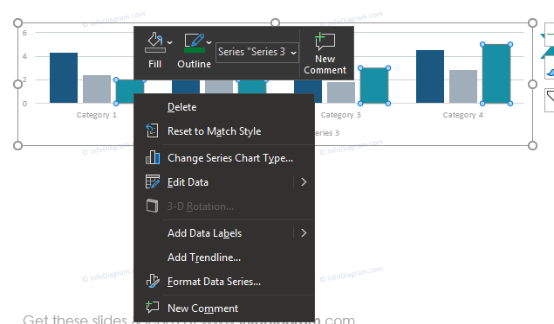 Change texts, icons, adapt colors to your brand, resize.
Ungroup and easily copy, duplicate or remove items
[Speaker Notes: [PLACEHOLDER TEXT]]
Flat Pencil Horizontal Shares Infographics 4 Categories Stacked Chart
This chart is Data-Driven Excel Chart
Category 1
Category 2
Category 3
Category 4
Pipette Drops Graphics Status Data Chart
Put title here
This chart is Data-Driven Excel Chart
Header 1
Put your text here. Write  your description of an item. Add comments.

Header 2
Put your text here. Write  your description of an item. Add comments.

Header 3
Put your text here. Write  your description of an item. Add comments.
Lab Glassware Shares Data Chart
This chart is Data-Driven Excel Chart
Put your text here. Write  your description of an item.
Put your text here. Write  your description of an item.
Put your text here. Write  your description of an item.
How to change bar graphic:
Horizontal Progress Bar Status Indicators Chart illustration with Paint Brush Strokes and Percentages
Select your graphic. 
If you need other colors, modify source graphics by changing their fill color.
Press Ctrl+C/Command+C. 
Select bar in a chart. 
Press Ctrl+V/Command+V.
100% completed
This chart is Data-Driven Excel Chart with supplemental graphics (small manual adjustment needed)
Category 1
Graphics used in this slide:
80% completed
Category 2
50% completed
Category 3
30% completed
Category 4
Note: Paintbrushes are supplemental graphics rather than part of the chart. Their color need to be changed manually.
Measure Tape Project Status Bar Chart
100%
This chart is Data-Driven Excel Chart
Project status 1
Write your text here. Add your description of an item.
Project status 2
Write your text here. Add your description of an item.
Project status 3
Write your text here. Add your description of an item.
Iceberg Hidden Underwater Level Status Infographics Data-driven Chart
This chart is Data-Driven Excel Chart
Put your text here
Put your text here
Put your text here
Put your text here
5
2
1
3
Water level adjusts to Chart value
Put your text here
4
Company Types
Editable PowerPoint Diagrams & Icons
Partnerships
Partnership
Limited Partnership
Sole Proprietorship
General partnership
Limited liability partnership – LLP
LLC
Corporation
Non-Profit Corporation
LimitedPartnership
Content of Company Types Presentation Slide Deck
Private & Public Sectors Business Entities
US and UK Company Types 
Corporation vs LLC
Specific Company Type Explanation Templates
Company Formation Steps
Visuals: Diagrams, Icons & How to Use Them
USA Main Company Types
US Main Company Types
Partnership
Limited Partnership
LLC
Corporation
Non-Profit Corporation
Sole Proprietorship
Owned by one person
No legal or financial distinction between business & business owner
Business, financial & legal responsibilities equally divided
Must be registered for IRS purposes
Ideal for those interested in rising capital from investors who aren't active in day-to-day duties
Blend of partnership & corporation
No personal property at risk
Less regulation
Independent, multiple shareholders
Appropriate for established business with employees
Earnings pay expenses of company
Can apply for "tax exempt" status
Editable illustration, US based. Check your local government for up-to-date information
Comparison of US Business Structures' General TraitsOwnership, Liability, Taxes
Business Structure
Ownership
Liability
Taxes
<100*
* All must be US citizens
* Except for limited partners
Corporation & LLC Comparison Diagram
Corporation
LLC
May issue shares of a stock to attract investors
Corporate income splitting may help lower overall tax liability
Double tax of corporate profits and shareholders dividends
Must hold annual meeting and record minutes
S Corporation have restriction on number and types of owners
No limit on the number of owners
Profit and loss are passed through to the owners' individual tax returns
No annual meeting or minute book requirements
Cannot engage in corporate income splitting to lower tax liability
Cannot issue stock
Sole Proprietorship Business Structure Details & Explanation
Put your description here

The simplest legal structure offered for businesses. Proprietors to have total control over company activities. Typically small retail, family-owned firms and one-person freelance businesses.
Put your text here
Add an item description
Put your text here
Add an item description
Sole Proprietorship
Partnership Business Structure Details & Explanation
Put your description here

Two or more people join to run a company. All the partners  liable for the profits and losses.
Put your text here
Add an item description
Put your text here
Add an item description
Partnership
LLC Business Structure Details & Explanation
Put your description here

Combination of the pass-through taxation of a partnership or sole proprietorship with the limited liability of a corporation.
Put your text here
Add an item description
Put your text here
Add an item description
LLC
Corporation Business Structure Details & Explanation
Put your description here

An organization authorized to act as a single legal entity.
Put your text here
Add an item description
Put your text here
Add an item description
Corporation
Company Formation General Steps Diagram Templatewith Promotion, Incorporation, Capital Rising, Biz Commencement
Commencement of Business
The day you get certificate allowing start of business operations.

Write your text here. Add your description of an item. Fill the textbox with your description.
Rising of Capital
Finding a way to finance your business.

Write your text here. Add your description of an item. Fill the textbox with your description.
Incorporation
Legal process of forming a company.

Write your text here. Add your description of an item. Fill the textbox with your description.
Promotion
Discovery of business opportunity.

Write your text here. Add your description of an item. Fill the textbox with your description.
Timeline Of Company Formation ProcessSelecting Name, Type, Incorporation Papers, Tax Nr, Bank Account
Step 1
Selection of a type of business entity
Step 2
Selection of a state of incorporation
Step 3
Selection of a company name
Step 4
Filling of the incorporation papers
Step 5
Obtaining a federal tax number
Step 6
Opening a bank account
Step 7
Commencement of business
Flat Icons SetProduct, Box, Dollar Symbol, Budget, Money, Shopping Cart, Sales, Trophy, Prize, Reward, Customer Satisfaction, Emotions, Happy, Satisfied, Neutral, Indifferent, Sad, Dissatisfied, Approval, Accept, Checkmark, Reject, Deny, Disapproval X-Mark, Crossmark
Fully editable icons
A
B
C
Flat Icons SetPersona, Avatar, Man, Woman, People, Group, Male Sign, Female Sign, Monitor, TV, PC Computer, Smartphone, Tablet, Key, Solution, Measure Tape, Airplane
Fully editable icons
Outline Icons SetAvatar, Persona, Man, Male, Female, Woman, People, Group, Creativity, Idea, Thinking, Processing, Lightbulb, Idea, Magnifying Glass, Search, Analysis, Rocket, Launch, Target, Dart, Gears, Cogs, Process, Product, Delivery, Drawing Pin, Microscope, Research, Airplane, Shopping Cart, Retail Sales
Fully editable icons
Iconographic Comparison ChartsCreative Bar Charts with Symbols
How to change bar graphic:(tips by infoDiagram team)
Product Sales Stacked Image Bar ChartShopping Cart Iconographic Template for 5 Categories Comparison
Select your graphic. For best result, please use square graphics.  
If you need other colors, modify source graphics by changing their fill color.
Press Ctrl+C/Command+C. 
Select bar in a chart. 
Press Ctrl+V/Command+V.
This chart is Data-Driven Excel Chart
Product 1
Product 2
Graphics used in this slide:
Product 3
Product 4
Product 5
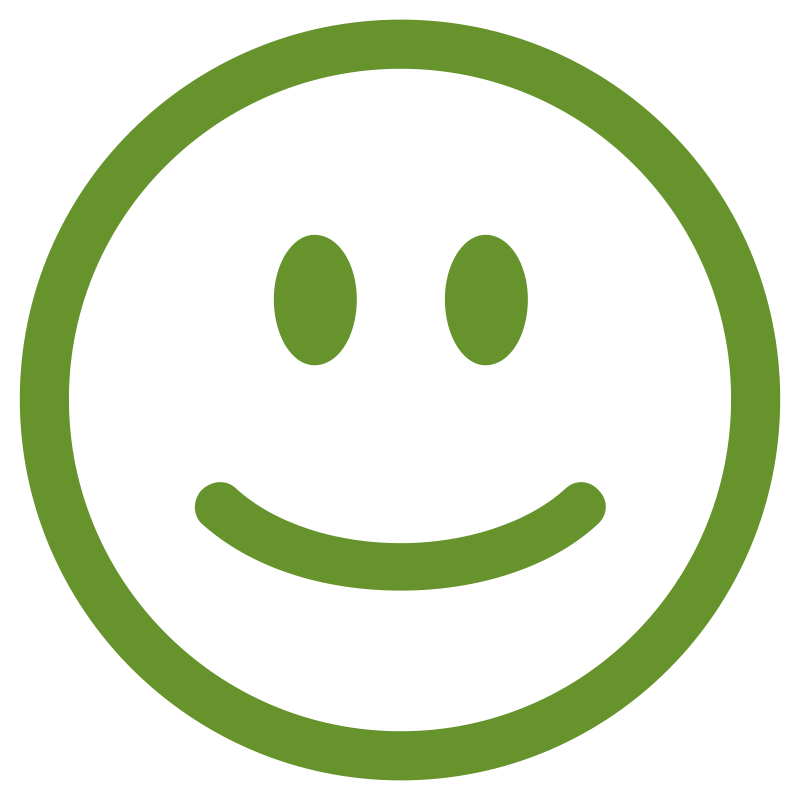 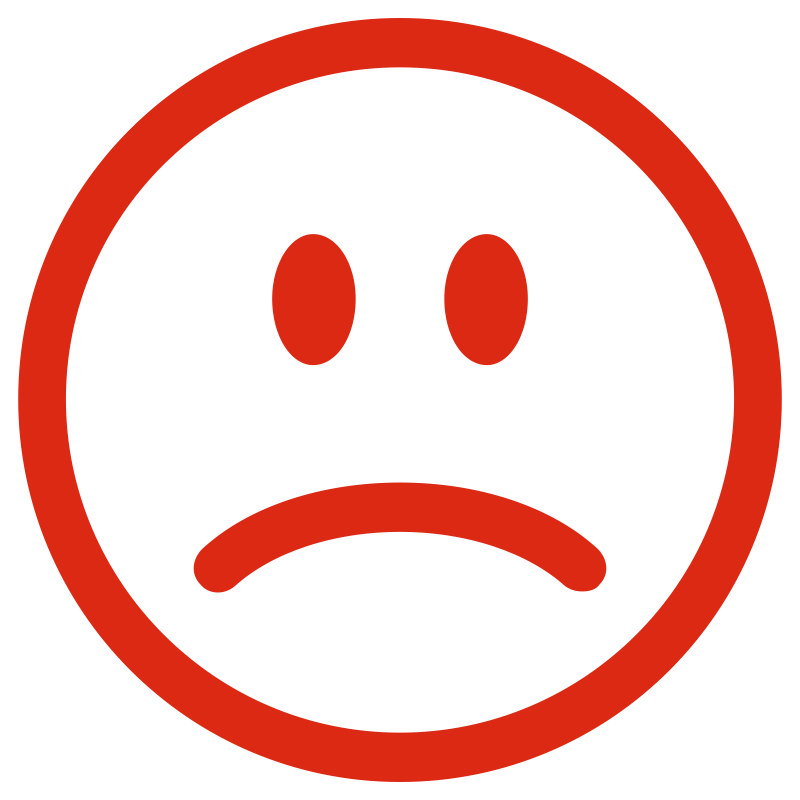 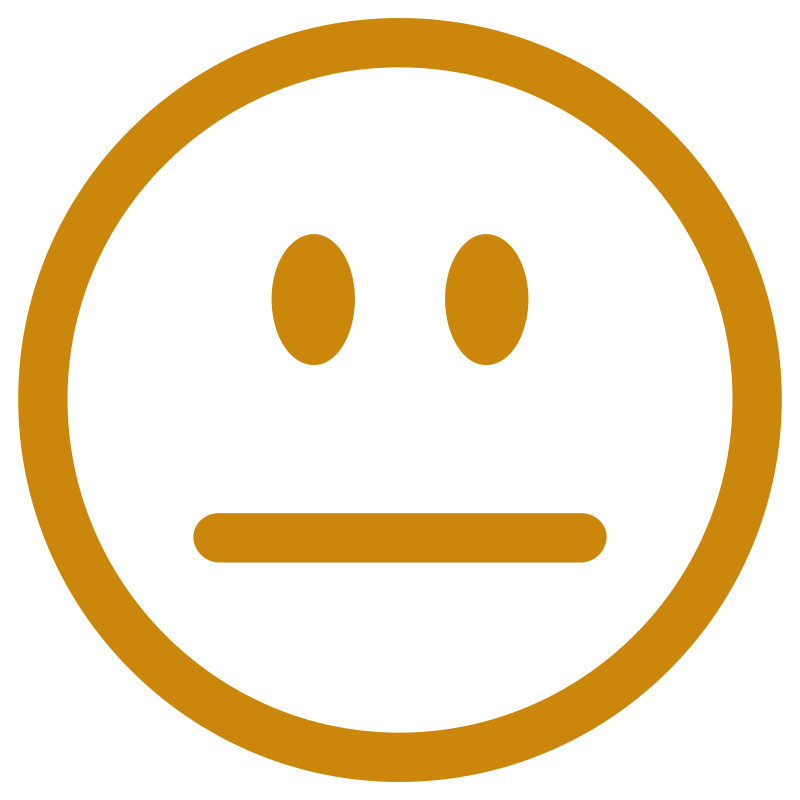 Customer Satisfaction Levels Bar Chart Data-Driven Iconographic with Happy, Indifferent, Sad Face Icons
How to change bar graphic:(tips by infoDiagram team)
Select your graphic. For best result, please use square graphics.  
If you need other colors, modify source graphics by changing their fill color.
Press Ctrl+C/Command+C. 
Select bar in a chart. 
Press Ctrl+V/Command+V.
Your tile hereWrite your text here…
This chart is Data-Driven Excel Chart
Your tile hereWrite your text here…
Your tile hereWrite your text here…
Graphics used in this slide:
Write your title here…
Write your text here. This is a place for your text. Write your text here. This is a place for your text. Write your text here. This is a place for your text. Write your text here. This is a place for your text. Write your text here. This is a place for your text. Write your text here. This is a place for your text. Write your text here. This is a place for your text. Write your text here. This is a place for your text. Write your text here. This is a place for your text. Write your text here. This is a place for your text.
Product Revenue Iconographic Chart Comparison Graph with Data Highlight and Dollar Sign Fill
How to change bar graphic:(tips by infoDiagram team)
Select your graphic. For best result, please use square graphics.  
If you need other colors, modify source graphics by changing their fill color.
Press Ctrl+C/Command+C. 
Select bar in a chart. 
Press Ctrl+V/Command+V.
Product Name
Revenue (in million USD)
This chart is Data-Driven Excel Chart
Product 1
Product 2
Product 3
Graphics used in this slide:
Product 4
Product 5
Client Segments Revenue Distribution Data-driven Iconographic Bar Chart with Man Image Fill
How to change bar graphic:(tips by infoDiagram team)
Select your graphic. For best result, please use square graphics.  
If you need other colors, modify source graphics by changing their fill color.
Press Ctrl+C/Command+C. 
Select bar in a chart. 
Press Ctrl+V/Command+V.
Segment Name
Revenue (in million USD)
This chart is Data-Driven Excel Chart
Segment 1
Segment 2
Segment 3
Graphics used in this slide:
Segment 6
Segment 5
Segment 4
How to change bar graphic:(tips by infoDiagram team)
2 Groups Comparison Iconographic Charts with Approval, Disapproval Rate, Male, Female Stacked Images Graph Fill
Select your graphic. For best result, please use square graphics.  
If you need other colors, modify source graphics by changing their fill color.
Press Ctrl+C/Command+C. 
Select bar in a chart. 
Press Ctrl+V/Command+V.
This chart is Data-Driven Excel Chart
Your tile hereWrite your text here…

e.g. Number of task completed and not completed last month in XYZ Department
Graphics used in this slide:
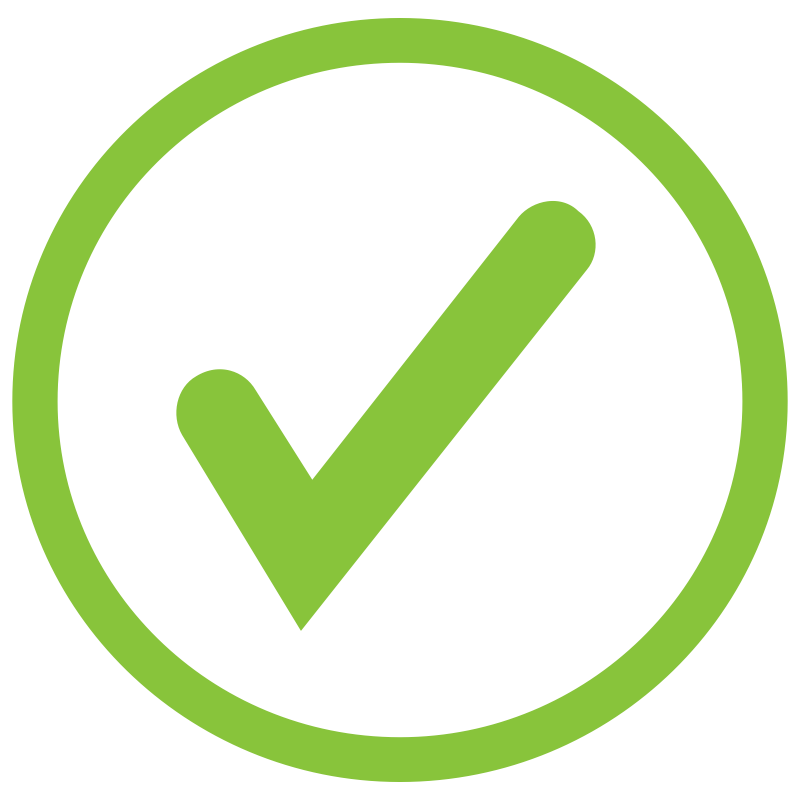 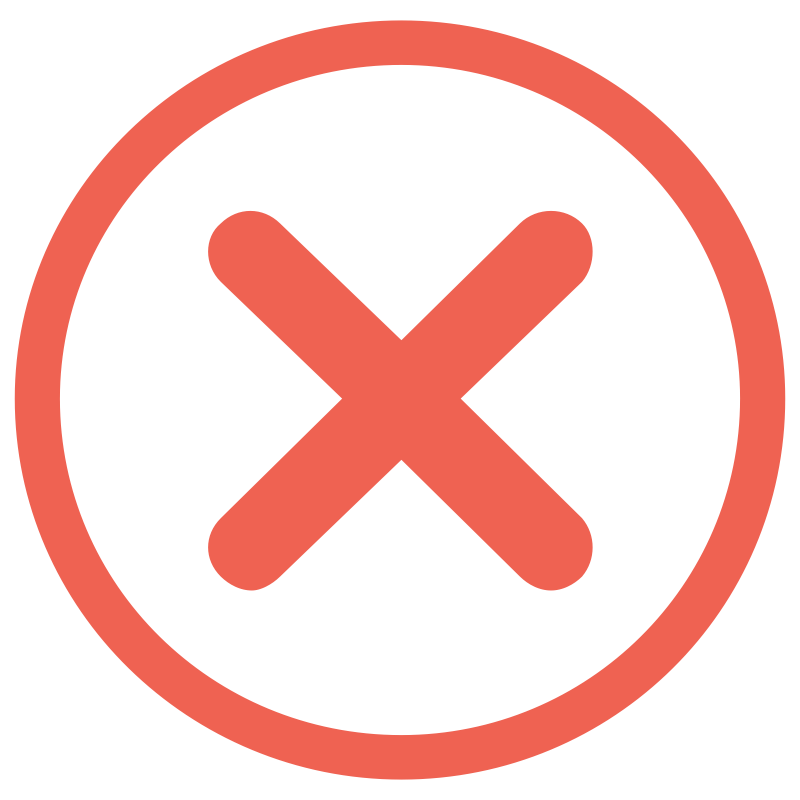 Your tile hereWrite your text here…

e.g. Number of male and female employees in XYZ Department
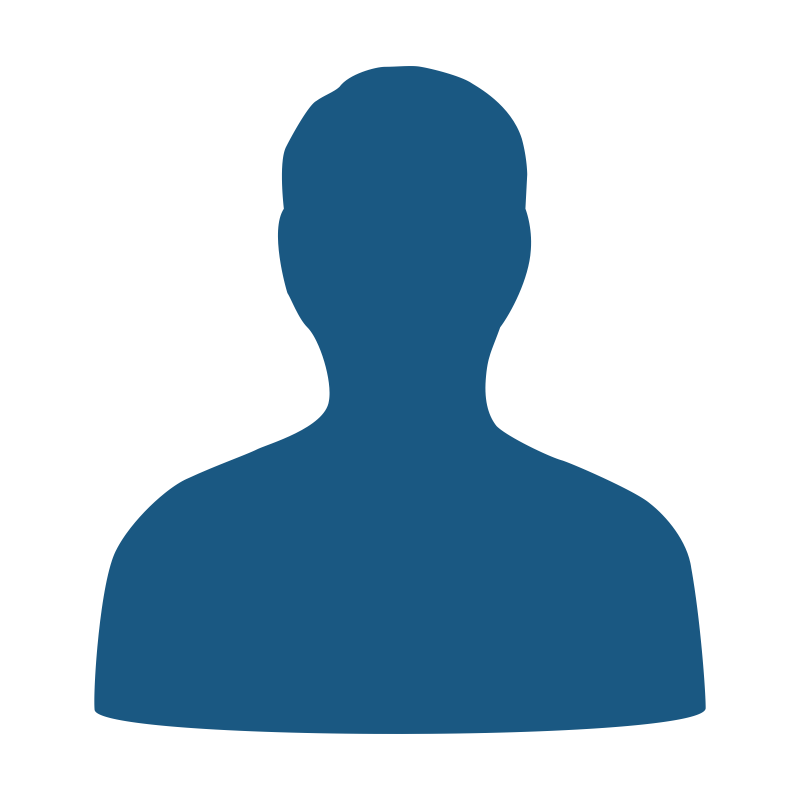 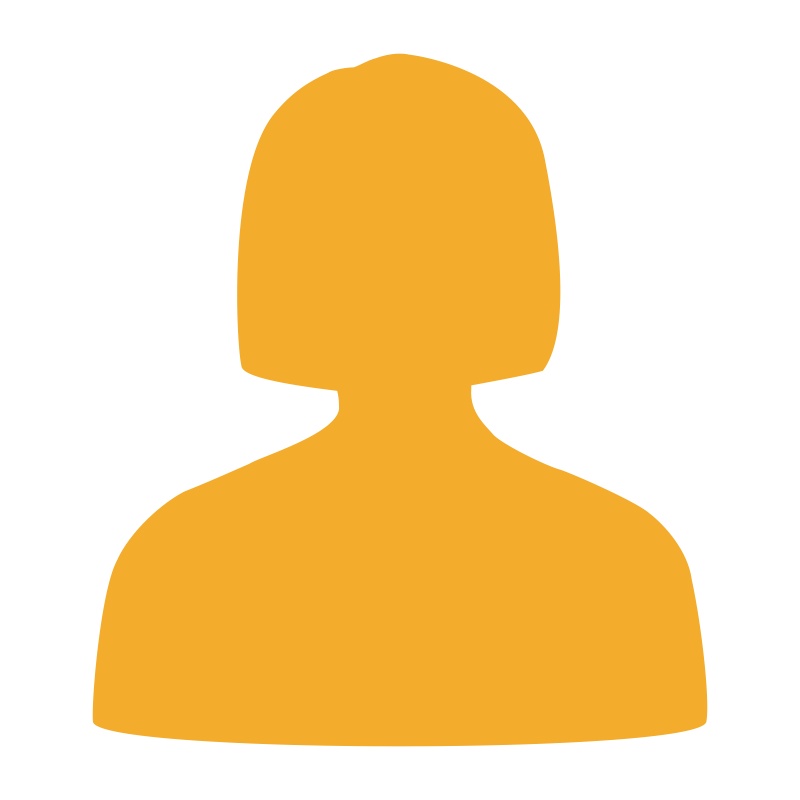 Data Comparisons - Horizontal Creative Bar Charts
Ribbon Style Comparison Bar Chart
Header here
This chart is Data-Driven Excel Chart with supplemental graphics (small manual adjustment needed)
Your tile hereWrite your text here…
Put your text here. Add an item description. Put your text here. Add an item description
Put your text here. Add an item description
Put your text here. Add an item description. Put your text here. Add an item description
Put your text here. Add an item description.
Your tile hereWrite your text here…
Your tile hereWrite your text here…
Your tile hereWrite your text here…
Your tile hereWrite your text here…
Smartphone Graphics Comparison Bar Chart Data-driven Graph Mockup for 5 Horizontal Categories
This chart is Data-Driven Excel Chart
Header here
Put your text here. Add an item description. Put your text here. Add an item description
Put your text here. Add an item description
Put your text here. Add an item description. Put your text here. Add an item description
Put your text here. Add an item description
Put your text here. Add an item description. Put your text here. Add an item description
Put your text here. Add an item description
Put your text here. Add an item description. Put your text here. Add an item description
Monitor Graphics Comparison Bar Chart Data-driven Mockup for 3 Horizontal Categories
This chart is Data-Driven Excel Chart
Category 1
e.g. Male Respondents
Category 2 e.g. Female Respondents
Category 3
e.g. Unspecified Respondents
Write your text here. This is a place for your text. Write your text here. This is a place for your text. Write your text here. This is a place for your text. Write your text here. This is a place for your text. Write your text here. This is a place for your text. Write your text here. This is a place for your text. Write your text here. This is a place for your text. Write your text here. This is a place for your text. Write your text here. This is a place for your text. Write your text here. This is a place for your text.
Write your chart title here…
Need more help? Got feedback? See editing tips on our blog:
blog.infodiagram.com/tips
How to change bar graphic:(tips by infoDiagram team)
Plane Outline Trail Bar Chart Filling Graphicsfor 5 Categories Advancement Comparison
Select your graphic. 
If you need other colors, modify source graphics by changing their fill color.
Press Ctrl+C/Command+C. 
Select bar in a chart. 
Press Ctrl+V/Command+V.
This chart is Data-Driven Excel Chart with supplemental graphics (small manual adjustment needed)
Your tile hereWrite your text here…
Your tile hereWrite your text here…
Graphics used in this slide:
Your tile hereWrite your text here…
Your tile hereWrite your text here…
Your tile hereWrite your text here…
How to change bar graphic:(tips by infoDiagram team)
Plane Trail Bar Chart Filling Data Infographicsfor 6 Categories Advancement Comparison
Select your graphic. 
If you need other colors, modify source graphics by changing their fill color.
Press Ctrl+C/Command+C. 
Select bar in a chart. 
Press Ctrl+V/Command+V.
This chart is Data-Driven Excel Chart with supplemental graphics (small manual adjustment needed)
Your tile hereWrite your text here…
Your tile hereWrite your text here…
Graphics used in this slide:
Your tile hereWrite your text here…
Your tile hereWrite your text here…
Your tile hereWrite your text here…
Your tile hereWrite your text here…
Data Comparisons - Vertical Creative Column Charts
How to change bar graphic:(tips by infoDiagram team)
Creative KPI Comparison Column Chart with Paint Fill & Brushes Graphics
Select your graphic. 
If you need other colors, modify source graphics by changing their fill color.
Press Ctrl+C/Command+C. 
Select bar in a chart. 
Press Ctrl+V/Command+V.
This chart is Data-Driven Excel Chart with supplemental graphics (small manual adjustment needed)
Graphics used in this slide:
Note: Paintbrushes are supplemental graphics rather than part of the chart. Their color need to be changed manually.
5 Pillars Infographics Levels Comparison Data-driven Diagram Template
Put header here
This chart is Data-Driven Excel Chart
1
2
3
4
5
Header 5
Header 3
Header 4
Header 1
Header 2
Write title here
Test Tubes Content Level Diagram  Comparing 6 Editable Categories Vertical Data Chart
This chart is Data-Driven Excel Chart
Header 1
Write your text here. Add your description of an item.
Header 2
Write your text here. Add your description of an item.
Header 3
Write your text here. Add your description of an item.
Header 4
Write your text here. Add your description of an item.
Header 5
Write your text here. Add your description of an item.
Header 6
Write your text here. Add your description of an item.
Comparing 6 Values Test Tubes ChartDark Background Data-driven Diagram
This chart is Data-Driven Excel Chart
Header 1
Write your text here. Add your description of an item.
Header 2
Write your text here. Add your description of an item.
Header 3
Write your text here. Add your description of an item.
Header 4
Write your text here. Add your description of an item.
Header 5
Write your text here. Add your description of an item.
Header 6
Write your text here. Add your description of an item.
Test Tube Holder Chart Infographic3 Elements Comparison Data-driven Diagram
This chart is Data-Driven Excel Chart
Header 1
Write your text here. Add your description of an item.
Header 2
Write your text here. Add your description of an item.
Header 3
Write your text here. Add your description of an item.
Bar Chart Crane Graphics Comparison Diagram – 4 categories
How to adjust crane graphic to any bar chart:(tips by infoDiagram team)
This chart is Data-Driven Excel Chart with supplemental graphics (small manual adjustment needed)
C
D
B
A
To change the vertical position of crane graphic, select it and while holding Shift move it upwards or downwards.

To change size of the crane graphic, select it, then click one of the corners of bounding box and while holding it, move cursor inward or outward.
Bar Chart Crane Graphics Comparison Diagram – 5 categories
How to adjust crane graphic to any bar chart:(tips by infoDiagram team)
This chart is Data-Driven Excel Chart with supplemental graphics (small manual adjustment needed)
5
3
1
To change the vertical position of crane graphic, select it and while holding Shift move it upwards or downwards.

To change size of the crane graphic, select it, then click one of the corners of bounding box and while holding it, move cursor inward or outward.
2
4
Lifting Column Chart Template– 6 Product Categories Infographic
How to adjust crane graphic to any bar chart:(tips by infoDiagram team)
This chart is Data-Driven Excel Chart with supplemental graphics (small manual adjustment needed)
E
C
A
To change the vertical position of crane graphic, select it and while holding Shift move it upwards or downwards.

To change size of the crane graphic, select it, then click one of the corners of bounding box and while holding it, move cursor inward or outward.
B
D
F
Creative Bar Chart Gaussian Shape Fill3 Data Series, 4 Categories Data-driven Graph, Dark background
How to change bar graphic:(tips by infoDiagram team)
Select your graphic. 
If you need other colors, modify source graphics by changing their fill color.
Press Ctrl+C/Command+C. 
Select bar in a chart. 
Press Ctrl+V/Command+V.
This chart is Data-Driven Excel Chart
Header
Your text here:
Write your text
Write your text
Write your text
Write your text
Header
Your text here:
Write your text
Write your text
Write your text
Write your text
Header
Your text here:
Write your text
Write your text
Write your text
Write your text
Header
Write your text here. This is a place for your text. Write your text here. This is a place for your text. Write your text here. This is a place for your text. Write your text here. This is a place for your text.
Graphics used in this slide:
How to change bar graphic:
Custom Bar Chart Filling Graphics IndexGaussian, Triangle, Plateau Shape Graph Fill
Select your graphic. 
If you need other colors, modify source graphics by changing their fill color.
Press Ctrl+C/Command+C. 
Select bar in a chart. 
Press Ctrl+V/Command+V.
This chart is Data-Driven Excel Chart
Graphics used in this slide:
Flat Pencil Horizontal Shares Infographics 4 Categories Stacked Chart
This chart is Data-Driven Excel Chart
Category 1
Category 2
Category 3
Category 4
Pipette Drops Graphics Status Data Chart
Put title here
This chart is Data-Driven Excel Chart
Header 1
Put your text here. Write  your description of an item. Add comments.

Header 2
Put your text here. Write  your description of an item. Add comments.

Header 3
Put your text here. Write  your description of an item. Add comments.
Lab Glassware Shares Data Chart
This chart is Data-Driven Excel Chart
Put your text here. Write  your description of an item.
Put your text here. Write  your description of an item.
Put your text here. Write  your description of an item.
How to change bar graphic:
Horizontal Progress Bar Status Indicators Chart illustration with Paint Brush Strokes and Percentages
Select your graphic. 
If you need other colors, modify source graphics by changing their fill color.
Press Ctrl+C/Command+C. 
Select bar in a chart. 
Press Ctrl+V/Command+V.
100% completed
This chart is Data-Driven Excel Chart with supplemental graphics (small manual adjustment needed)
Category 1
Graphics used in this slide:
80% completed
Category 2
50% completed
Category 3
30% completed
Category 4
Note: Paintbrushes are supplemental graphics rather than part of the chart. Their color need to be changed manually.
Measure Tape Project Status Bar Chart
100%
This chart is Data-Driven Excel Chart
Project status 1
Write your text here. Add your description of an item.
Project status 2
Write your text here. Add your description of an item.
Project status 3
Write your text here. Add your description of an item.
Iceberg Hidden Underwater Level Status Infographics Data-driven Chart
This chart is Data-Driven Excel Chart
Put your text here
Put your text here
Put your text here
Put your text here
5
2
1
3
Water level adjusts to Chart value
Put your text here
4
KPI List Diagrams – Key Data Charts
Data & Concepts Graphics
Creative KPI Data-driven Column Chart
This chart is Data-Driven Excel Chart
Horizontal Progress Bar Indicators Paint Brush Graphics
Editable manual design chart (not data Excel chart)
100% completed
Category 1
80% completed
Category 2
50% completed
Category 3
30% completed
Category 4
Four KPI Bar Chart Graphics
Editable manual design chart (not data Excel chart)
Category 1
Category 2
70%
50%
90%
40%
Category 3
Category 4
4 Categories Data Percentage Charts
This chart is Data-Driven Excel Chart
30%
45%
Category A
Category B
20%
75%
Category C
Category D
4 Key Focus Data Index Dashboard
55%
70%
40%
60%
Put your text here
Put your text here
Put your text here
Put your text here
Building Blocks Percentage Matrix Infographics Template
15%
Put your text here
35%
Put your text here
12%
Put your text here
48%
Put your text here
Iconographic Picto-chart with People Icons
23 000 Put your description here
Budget Spending Infographics Example with Cash Icons
41%of XYZ budget
Product Purchasing Data Infographics
9M
8M
7M
5M
4M
2M
Table Graphics
Data & Concepts Graphics
Table Chart Template for Activity-Based Costing Content
Product Development Roadmap Table Template
QX 20XX
QX 20XX
QX 20XX
QX 20XX
Your text here
Text here
Your text here
Your text here
Your text here
Your text here
Title Here
Text here
Your text here
Your text here
Your text here
Your text here
Text here
Your text here
Your text here
Your text here
Text here
Your text here
Your text here
Your text here
Your text here
Title Here
Text here
Your text here
Your text here
Your text here
Your text here
Text here
Your text here
Title Here
Your text here
Your text here
Your text here
Delete redundant text fields.Copy segments and/or icons to use them elsewhere.
3-5 Year Roadmap Table Template with Summary
20XX
20XX
20XX
20XX
20XX
Roadmap commentary or summary here… …
Your text here
Summary Title Here
Your title here
Your text here
Your text here
Your text here
Your title here
Your text here
Your text here
Your text here
Your title here
Your text here
Your text here
Color meaning
Color meaning
Color meaning
Project Status Table with RAG Traffic Light Indicators
Column 1
Column 2
Column 3
Column 5
Column 4
Summary Title Here
Row D
Put yourcommentaryor summary here… …
Row C
Row B
Row A
No Go
Danger
Go
Projects Status Table with Harvey Balls Indicators
Criteria 
1
Criteria 
2
Criteria 
3
Criteria 
4
Criteria 
5
Projects Status Table with OK/Not OK/Warning Sign
Criteria 
4
Criteria 
6
Criteria 
1
Criteria 
2
Criteria 
3
Criteria 
5
4 Column Titles General Table Template with Icons
Your text here
Your text here
Your text here
Your text here
Put your text here here
Yearly Sales Financial Summary Table
20xx
20xx
20xx
Product Features Comparison Table
Arrows Column Table Design with Hand-drawn Marker
N3
N2
N1
Your text here
Your text here
Your text here
Your text here
Your text here
Your text here
Table for Longer Cell Descriptions and Highlight Markers
Feature of product
Feature of product
Feature of product
Feature of product
Stripe Column Design Table with Hand-drawn Marker
Triangle Top Ribbon Table Design with Hand-drawn Focus Brackets
Map & Location Graphics
Data & Concepts Graphics
World Map with Global Market Sizes over 7 Continents
65 M
98 M
80 M
Your description
Your description
Your description
25 M
35 M
a
5 M
Your description
Your description
Your description
Influence Regions Illustrations with Data Valueswith Transparent Circles over World Map
Legend…
123
123
74
120
123
123
123
125
46
80
44
123
123
123
57
86
65
World Map Infographics Template with Europe – Asia Routes Example
A
Header 1
Write your text here. Add your description of an item. Fill the textbox with your description.
Header 2
Write your text here. Add your description of an item. Fill the textbox with your description.
C
B
Header
Header
Header
Header
D
World Map Infographics Template with America – Europe & Africa Routes Example
Header
Write your text here. Add your description of an item. Fill the textbox with your description.
Put your text here
Add an item description
Put your text here
Add an item description